CS 4/527: Artificial Intelligence
Bayes’ Nets
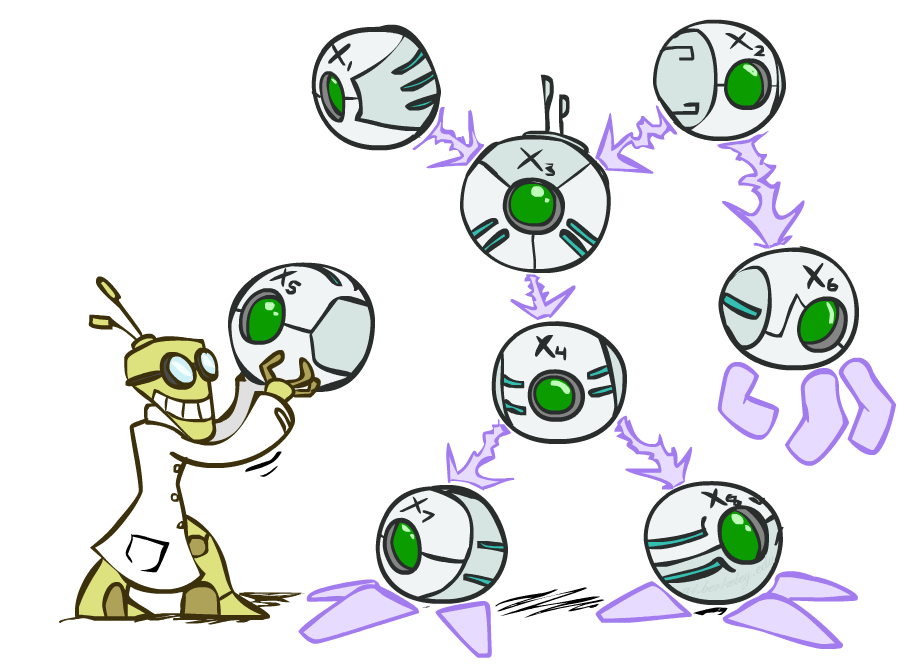 Jared Saia --- University of New Mexico
[These slides were created by Dan Klein and Pieter Abbeel for CS188 Intro to AI at UC Berkeley.  All CS188 materials are available at http://ai.berkeley.edu.
Slides on d-separation were created by Davis Foote.]
[Speaker Notes: Please retain proper attribution, including the reference to ai.berkeley.edu.  Thanks!

5:12]
Conditional Independence
X is conditionally independent of Y given Z

      if and only if:


      or, equivalently, if and only if
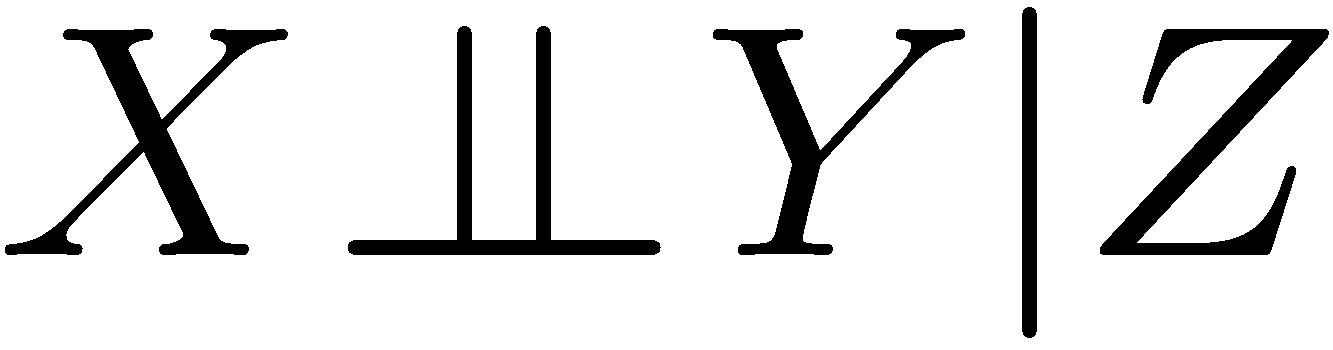 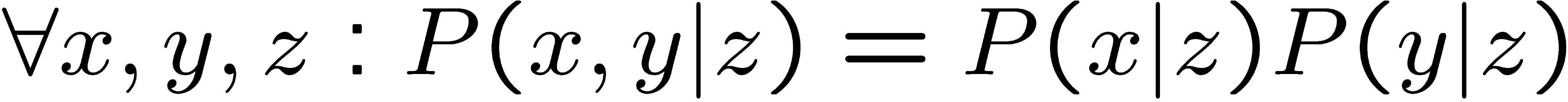 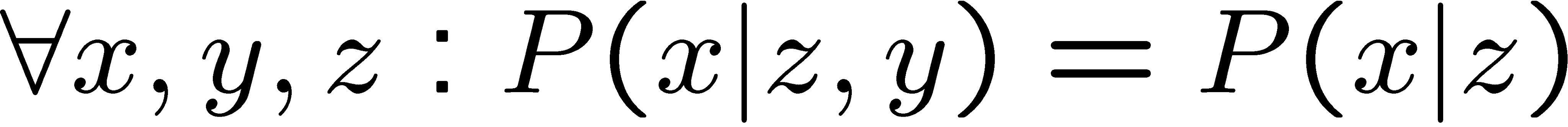 [Speaker Notes: 5:13]
Conditional Independence
What about this domain:

Traffic
Umbrella
Raining
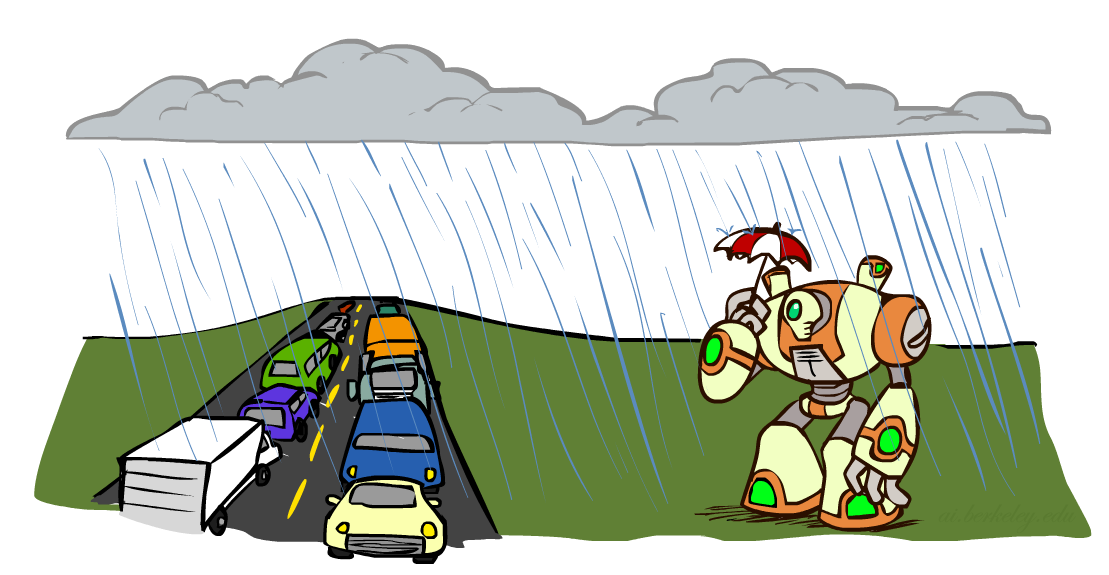 [Speaker Notes: 5:13]
Conditional Independence and the Chain Rule
Chain rule: 


Trivial decomposition:





With assumption of conditional independence:




Bayes’ nets / graphical models help us express conditional independence assumptions
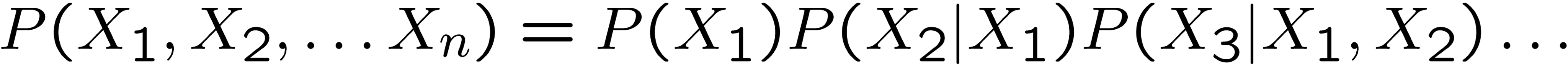 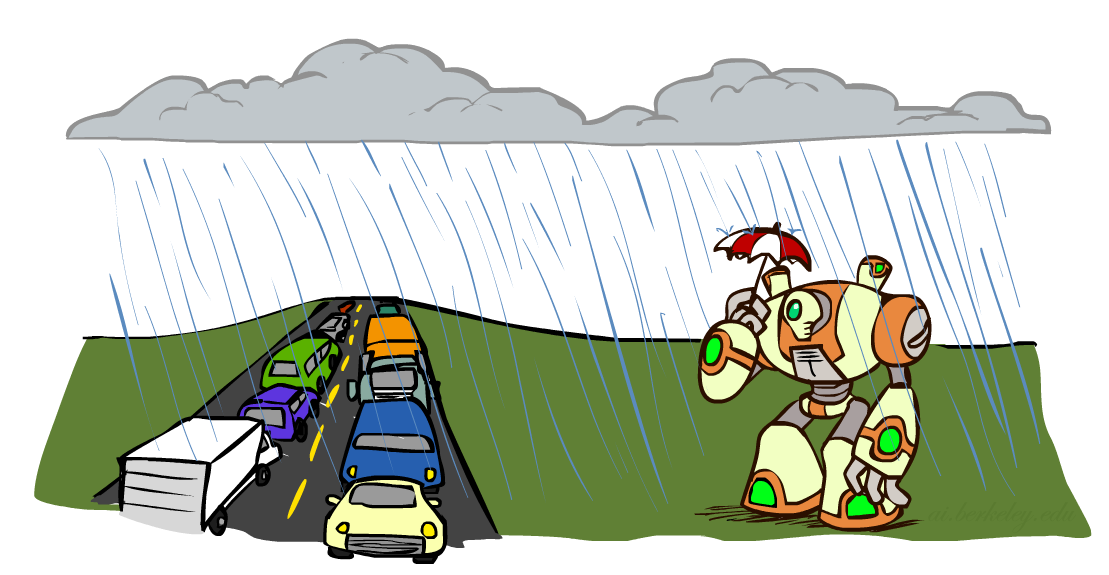 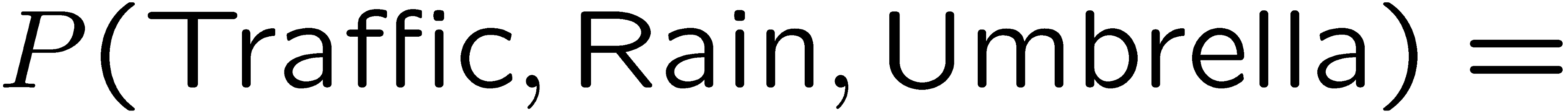 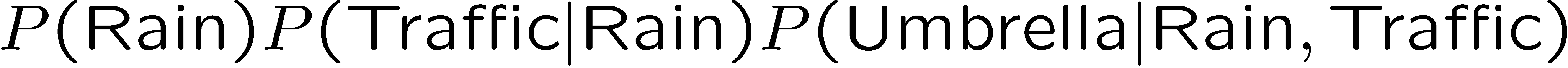 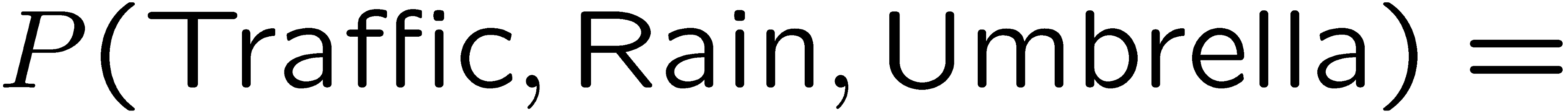 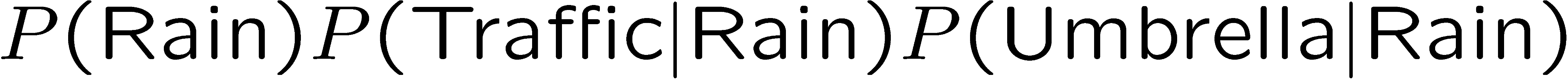 [Speaker Notes: 5:15]
Bayes’Nets: Big Picture
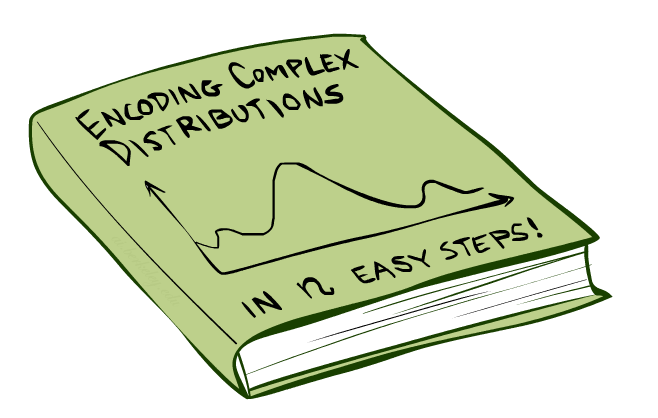 Bayes’ Nets: Big Picture
Two problems with using full joint distribution tables as our probabilistic models:
Unless there are only a few variables, the joint is WAY too big to represent explicitly
Unintuitive. Where do these probabilities come from?

Bayes’ nets: a technique for describing complex joint distributions (models) using simple, local distributions (conditional probabilities)
More properly called graphical models
We describe how variables locally interact
Local interactions chain together to give global, indirect interactions
For about 10 min, we’ll be vague about how these interactions are specified
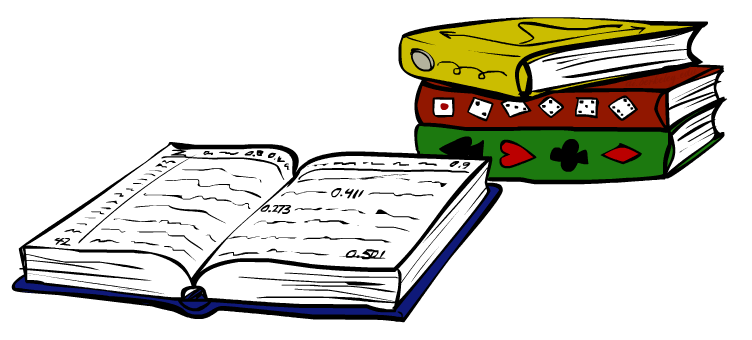 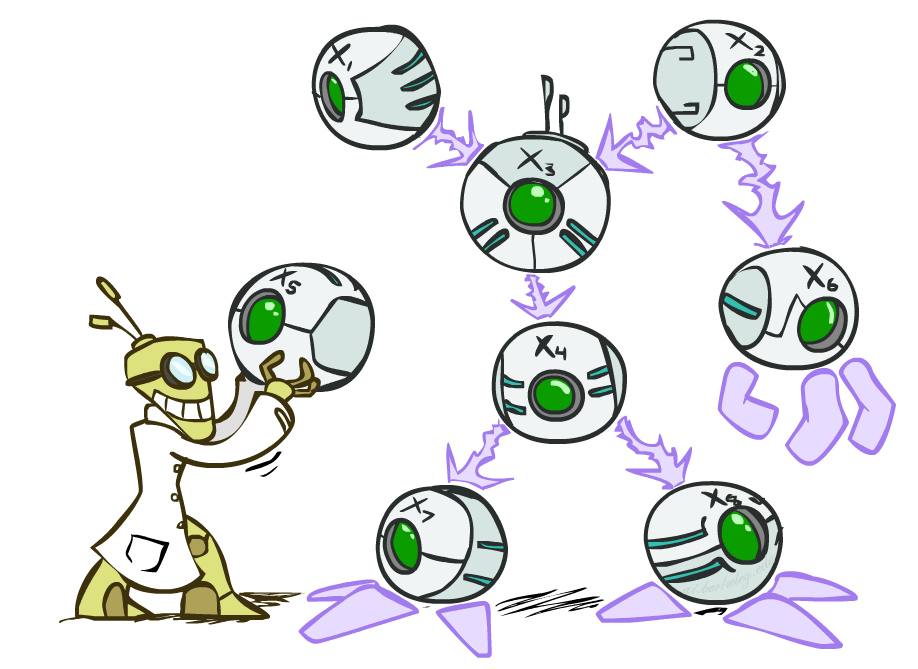 [Speaker Notes: Use a graph to model a probability distribution

5:17]
Example Bayes’ Net: Car
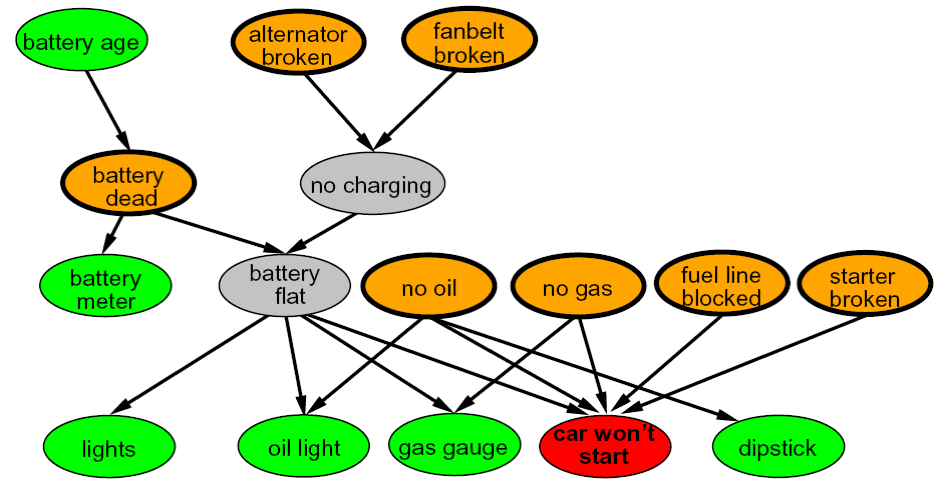 [Speaker Notes: Diagnosis system: example of a problem we might want to solve with probabilistic inference

Green and red: observable
Orange: possible explanations, we want to know which
Gray: unobservable and not directly what we care about, but mediates causal pathways

5:18]
Graphical Model Notation
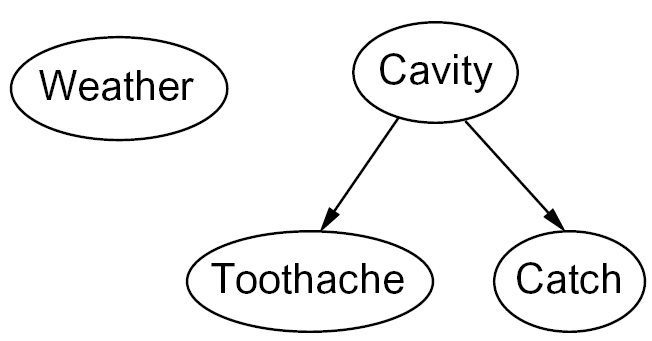 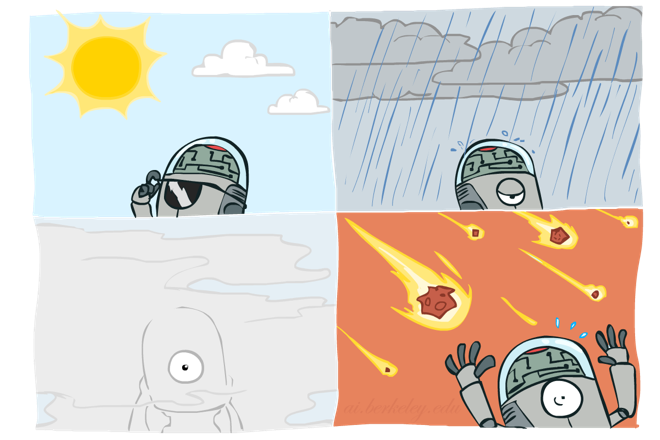 Nodes: variables (with domains)
Can be assigned (observed) or unassigned (unobserved)

Arcs: interactions
Indicate “direct influence” between variables
Formally: encode conditional independence assumptions (more later)


For now: imagine that arrows mean direct causation (in general, they don’t!)
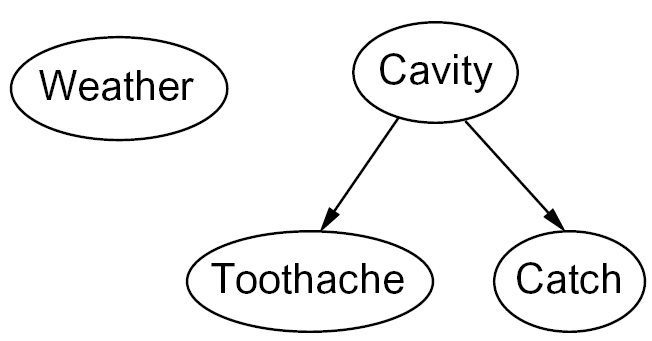 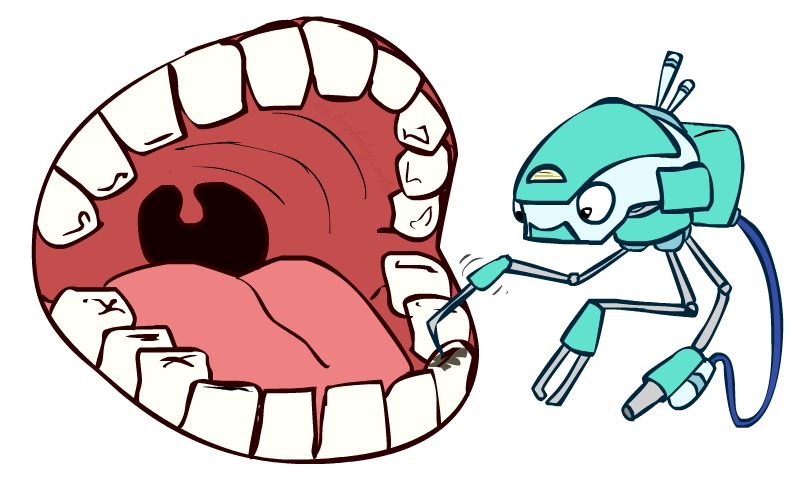 [Speaker Notes: 5:21]
Example: Coin Flips
X1
X2
Xn
N independent coin flips






No interactions between variables: absolute independence
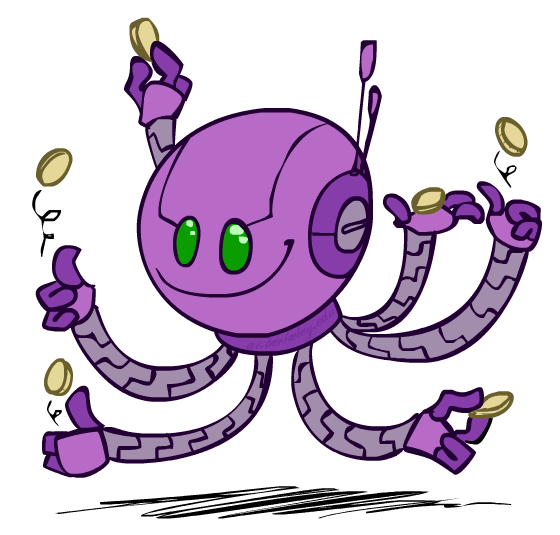 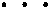 [Speaker Notes: 5:22]
Example: Traffic
R
R
T
T
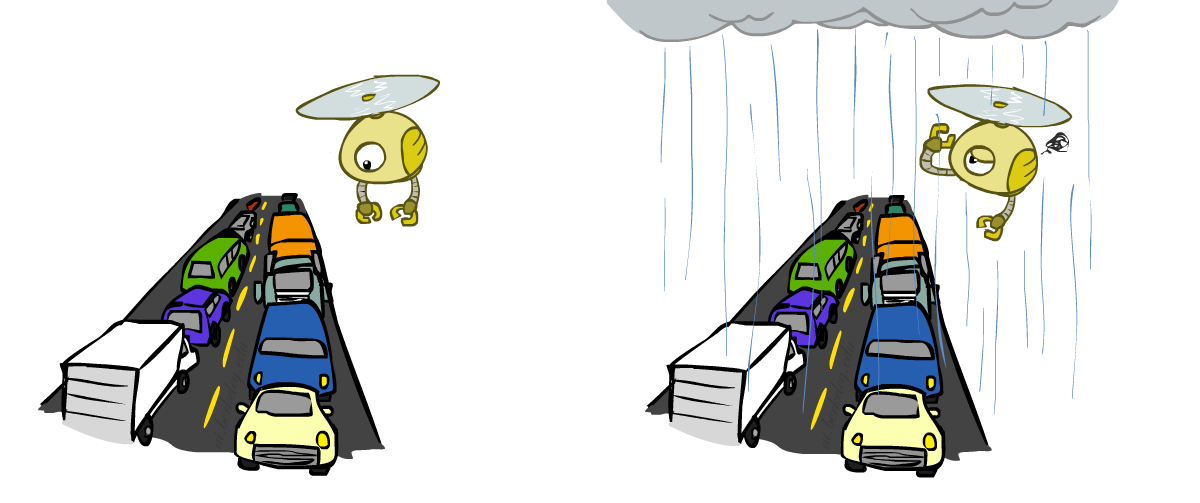 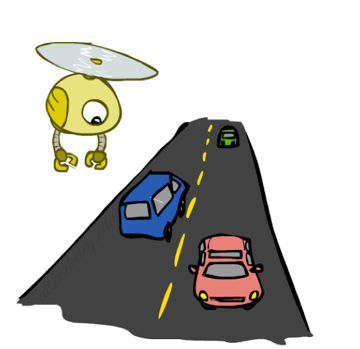 Variables:
R: It rains
T: There is traffic

Model 1: independence







Why is an agent using model 2 better?
Model 2: rain causes traffic
[Speaker Notes: 5:23]
Example: Traffic II
Let’s build a causal graphical model!
Variables
T: Traffic
R: It rains
L: Low pressure
D: Roof drips
B: Ballgame
C: Cavity
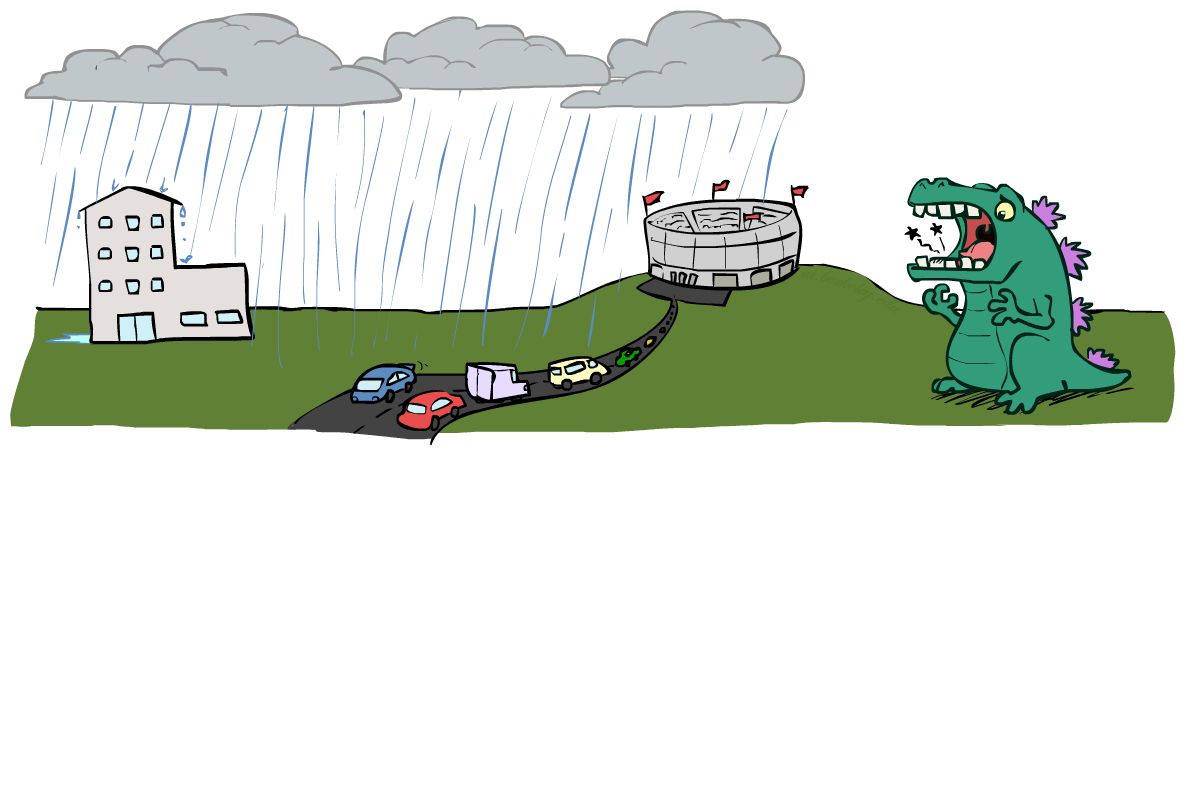 [Speaker Notes: 5:27]
Example: Alarm Network
Variables
B: Burglary
A: Alarm goes off
M: Mary calls
J: John calls
E: Earthquake!
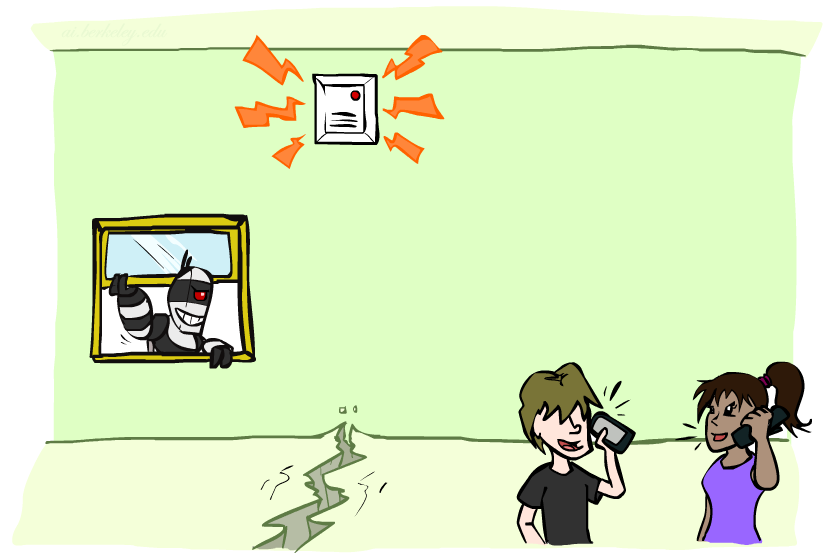 [Speaker Notes: 5:28]
Bayes’ Net Semantics
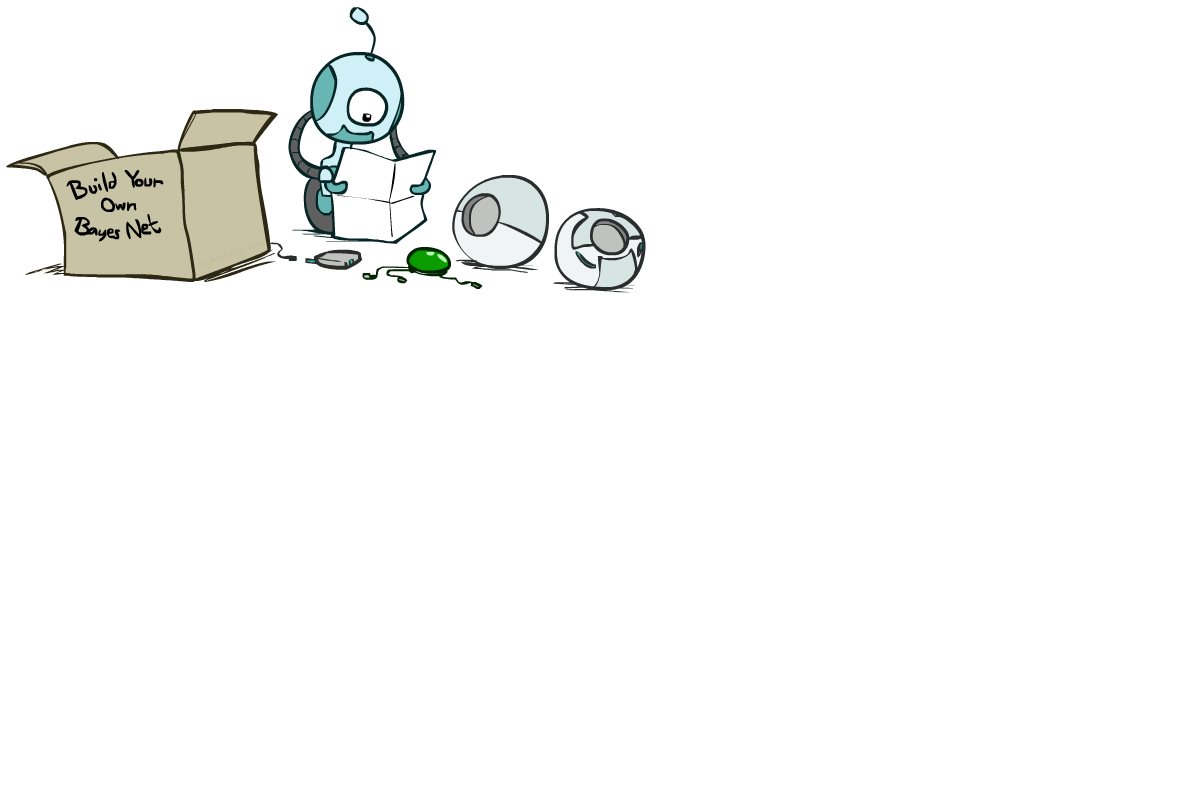 Bayes’ Net Semantics
A1
An
X
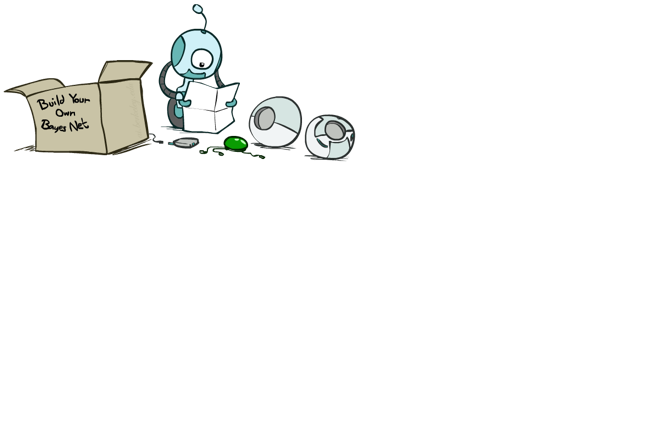 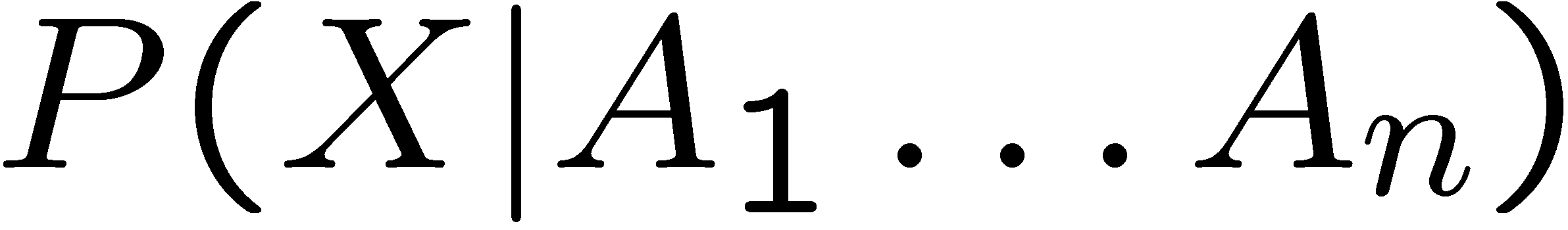 A set of nodes, one per variable X


A directed, acyclic graph


A conditional distribution for each node

A collection of distributions over X, one for each combination of parents’ values



CPT: conditional probability table
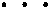 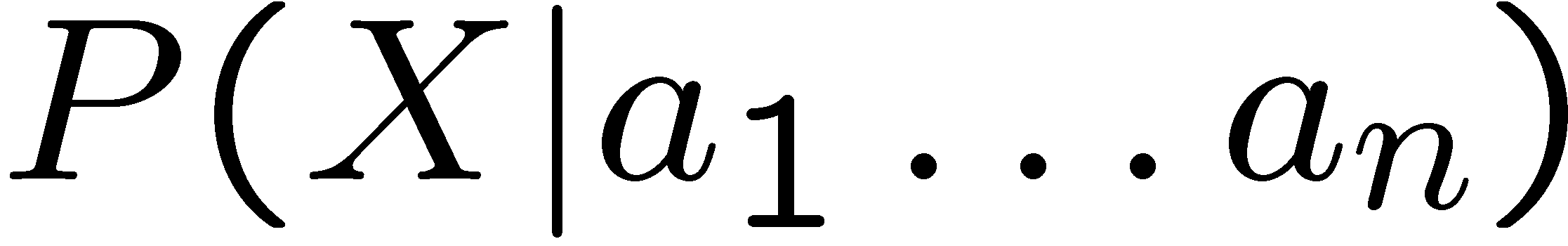 A Bayes net = Topology (graph) + Local Conditional Probabilities
[Speaker Notes: Definition of mathematical object using constituent parts
Like search problem, CSP, MDP, etc.

5:31]
Probabilities in BNs
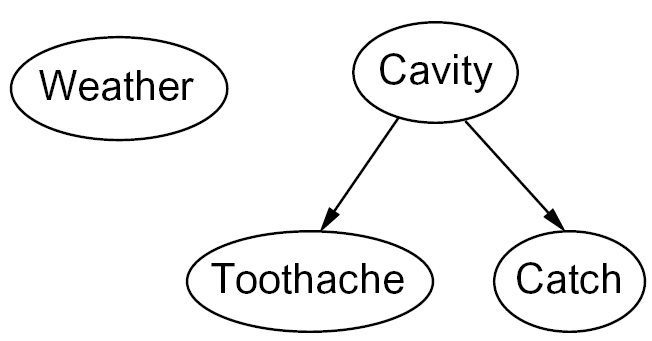 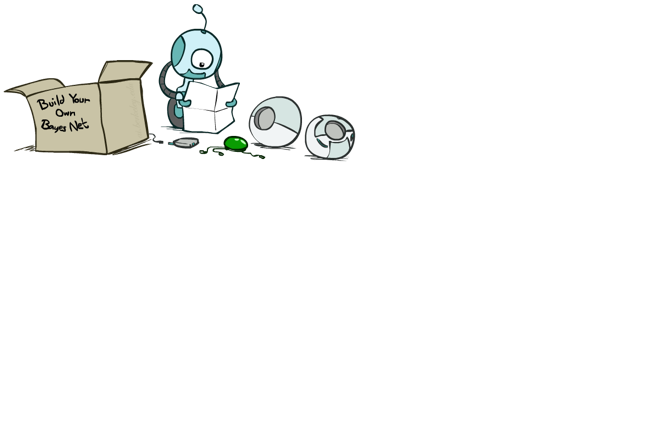 Bayes’ nets implicitly encode joint distributions

As a product of local conditional distributions

To see what probability a BN gives to a full assignment, multiply all the relevant conditionals together:



Example:
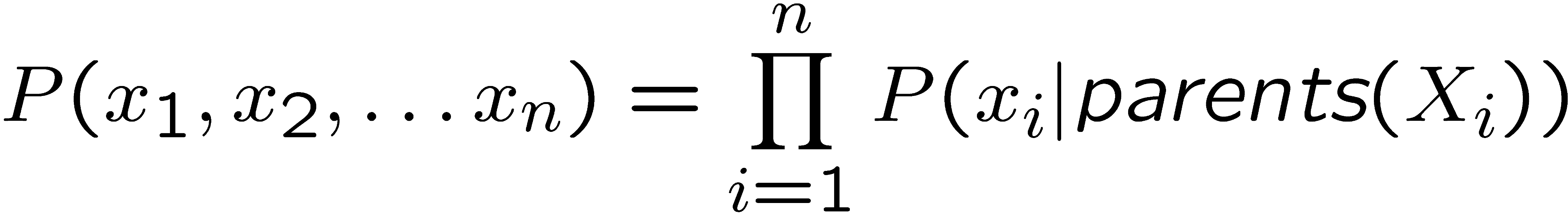 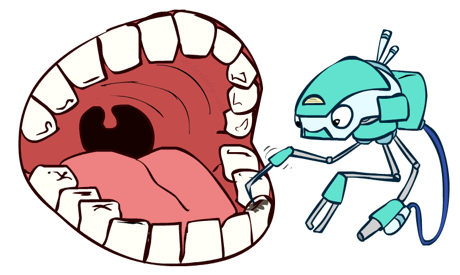 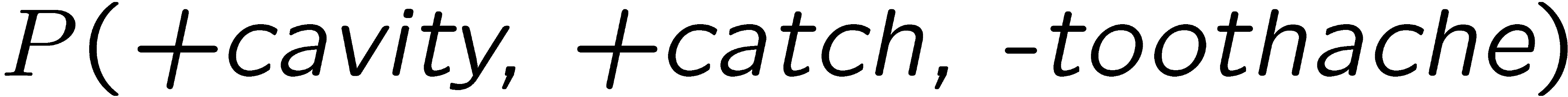 [Speaker Notes: 5:33]
Probabilities in BNs
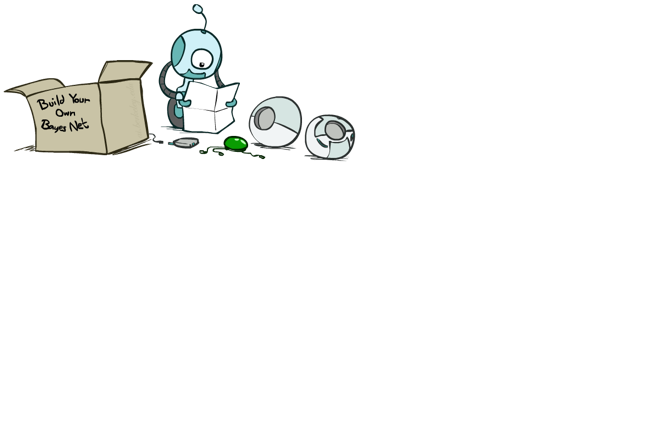 Why are we guaranteed that setting




    results in a proper joint distribution?  


Chain rule (valid for all distributions): 

Assume conditional independences: 

       Consequence:


Not every BN can represent every joint distribution

The topology enforces certain conditional independencies
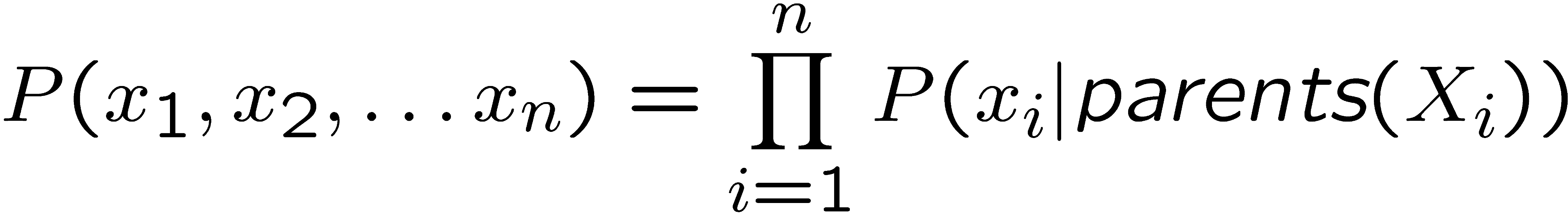 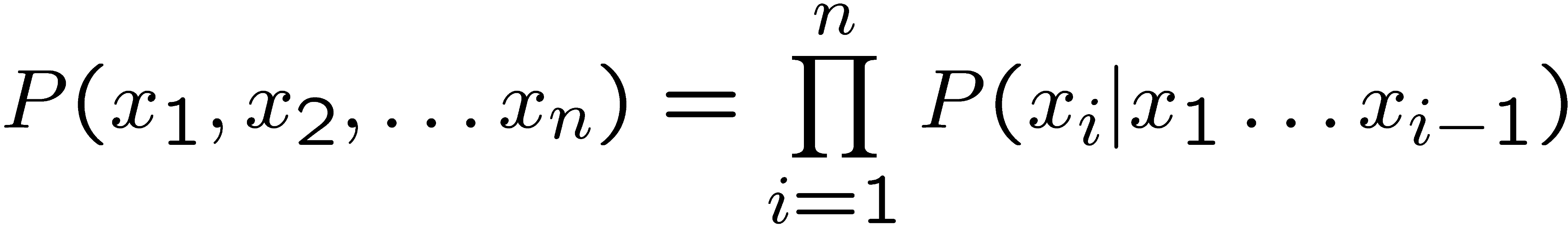 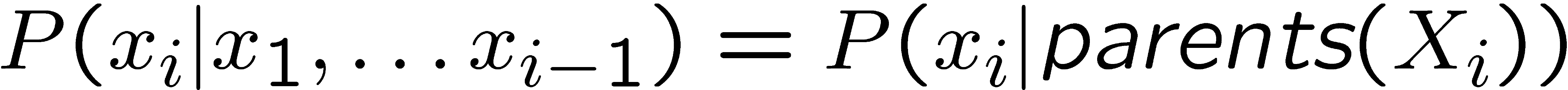 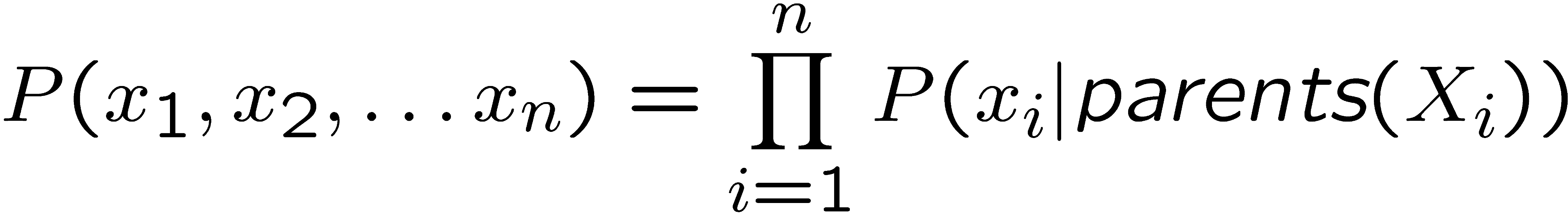 [Speaker Notes: 5:36]
Example: Coin Flips
X1
X2
Xn
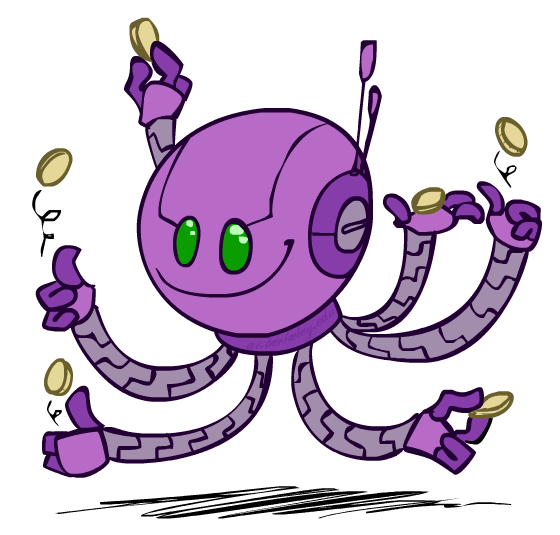 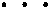 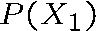 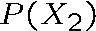 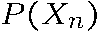 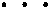 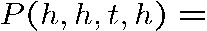 Only distributions whose variables are absolutely independent can be represented by a Bayes’ net with no arcs.
Note: Now that we know the true meaning of an edge, we can see that it doesn’t necessarily mean causality. We could add an edge between coins and still have a valid BN representing the same distribution; just because X1 and X2 are independent doesn’t mean we can’t write P(X2 | X1).
[Speaker Notes: 5:37]
Example: Traffic
R
T
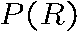 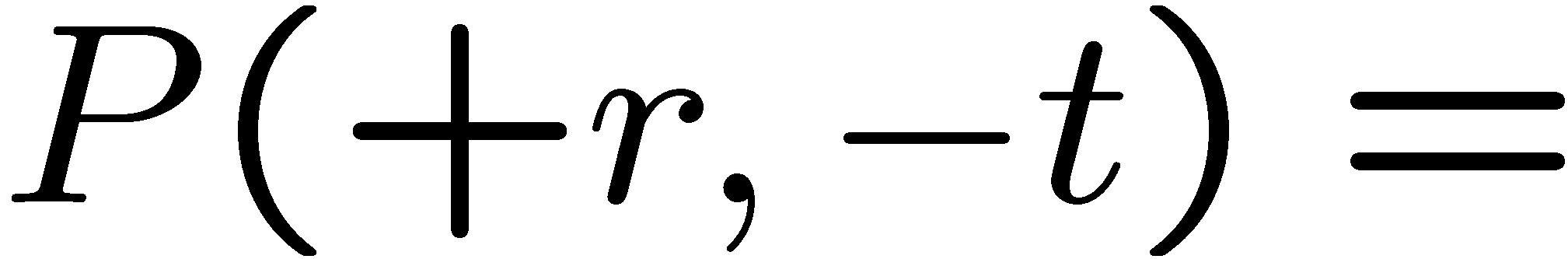 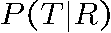 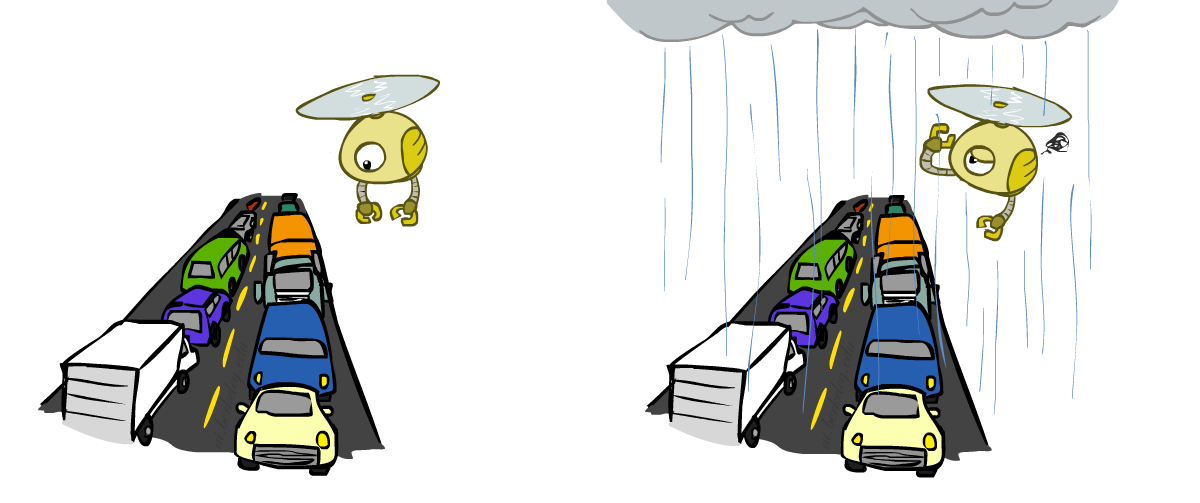 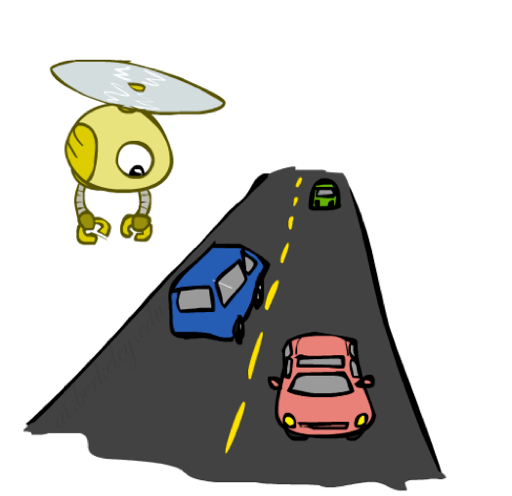 On the point of causality: it’s also possible to compute P(T) and P(R | T) using Bayes’ rule, so we could even have a Bayes’ net with the edge reversed to represent this distribution.
[Speaker Notes: 5:38]
Example: Alarm Network
Earth-quake
John calls
Mary calls
Burglary
Alarm
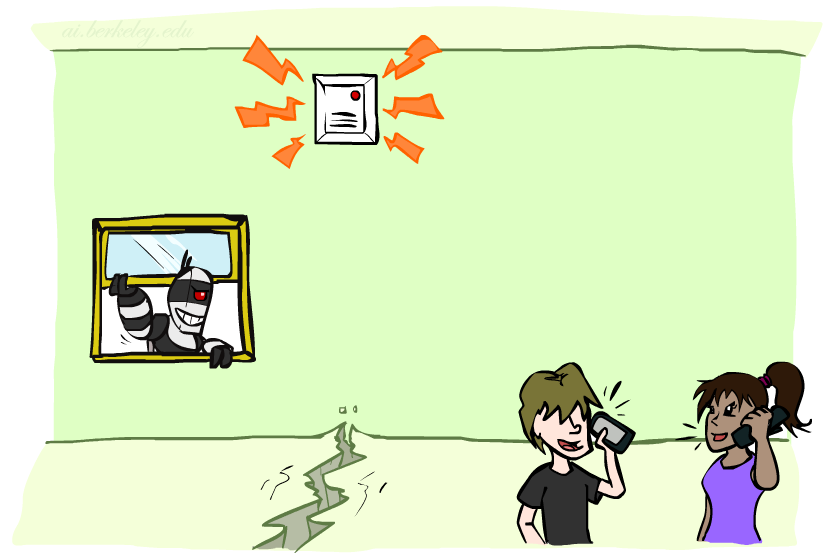 [Speaker Notes: demo]
Example: Alarm Network
M
B
E
A
J
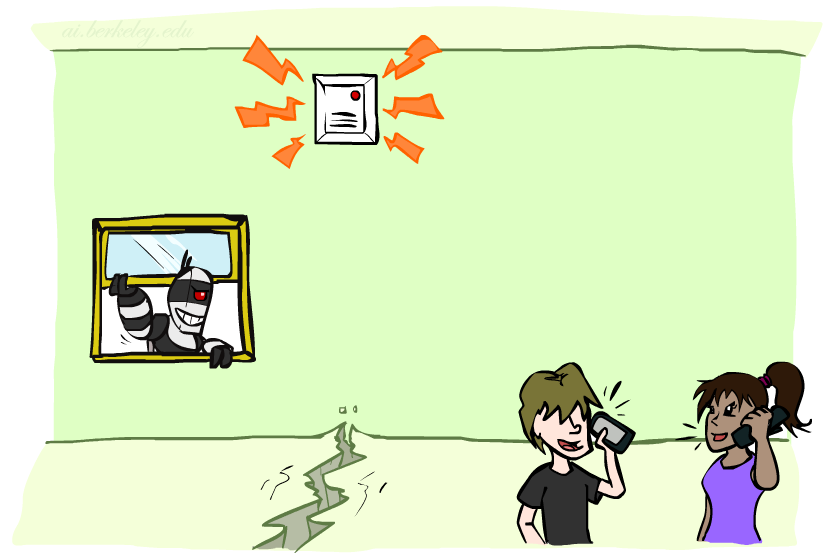 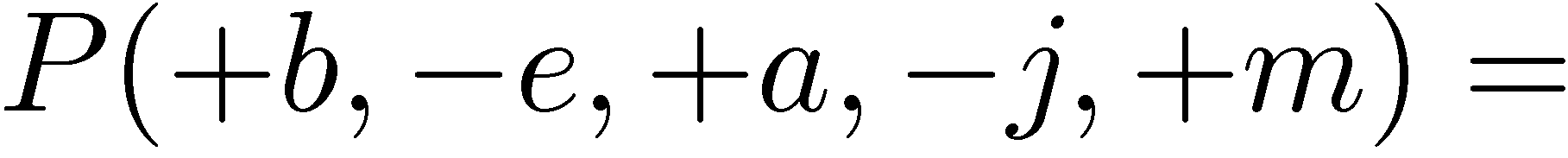 [Speaker Notes: 5:41]
Example: Alarm Network
M
B
E
A
J
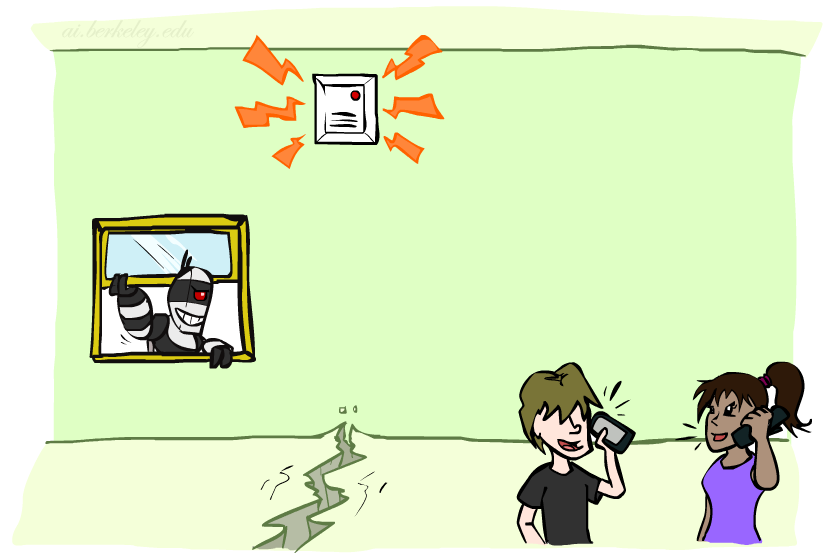 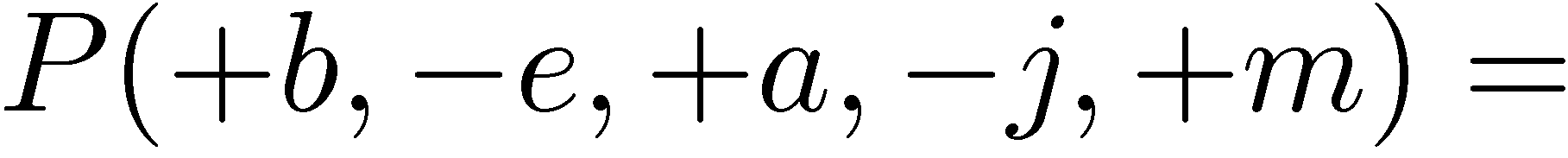 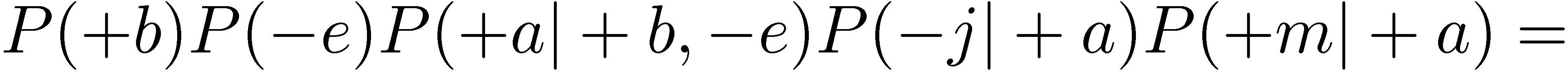 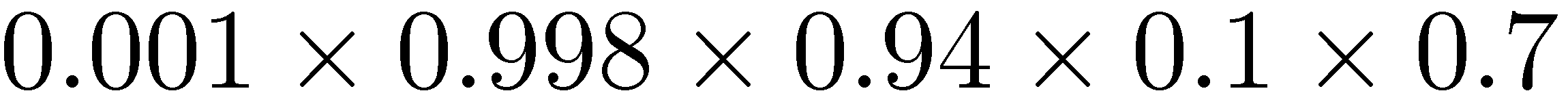 [Speaker Notes: 5:41]
Size of a Bayes’ Net
How big is a joint distribution over N Boolean variables?
2N

How big is an N-node net if nodes have up to k parents?
O(N * 2k+1)
Both give you the power to calculate


BNs: Huge space savings!

Also faster to answer queries (coming)
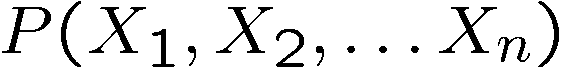 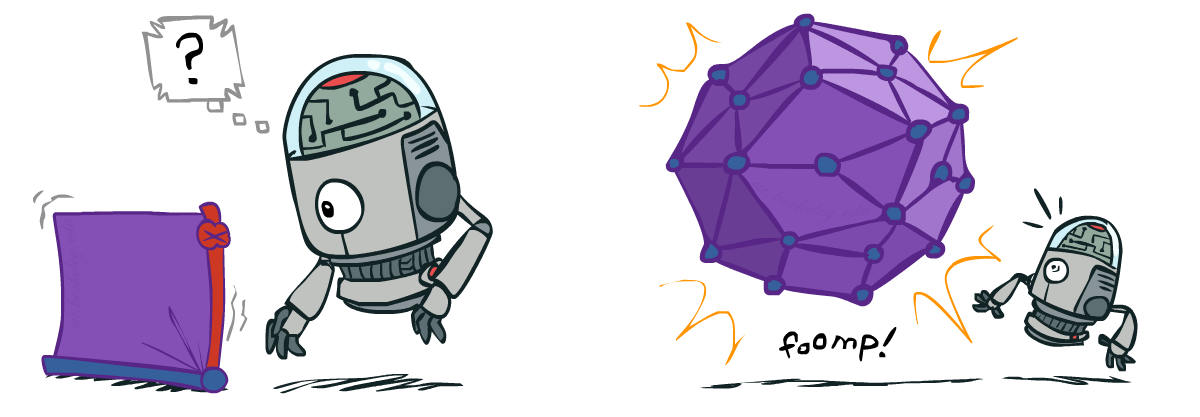 [Speaker Notes: 5:43]
Probability Recap
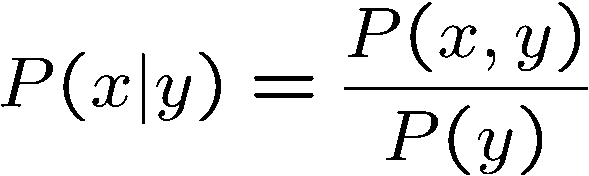 Conditional probability

Product rule

Chain rule 



X, Y independent if and only if:

X and Y are conditionally independent given Z if and only if:
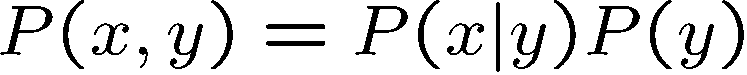 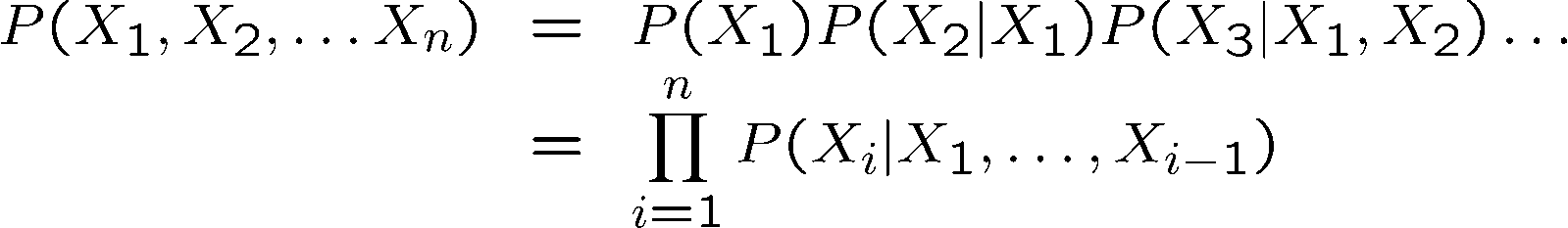 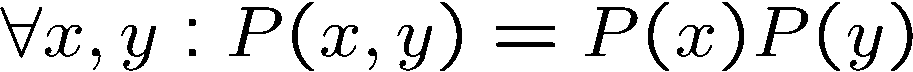 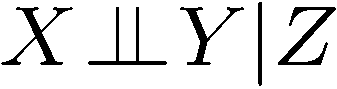 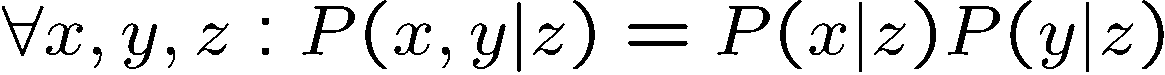 Bayes’ Nets
A Bayes’ net is an
	efficient encoding
	of a probabilistic
	model of a domain

Questions we can ask:

Inference: given a fixed BN, what is P(X | e)?

Representation: given a BN graph, what kinds of distributions can it encode?

Modeling: what BN is most appropriate for a given domain?
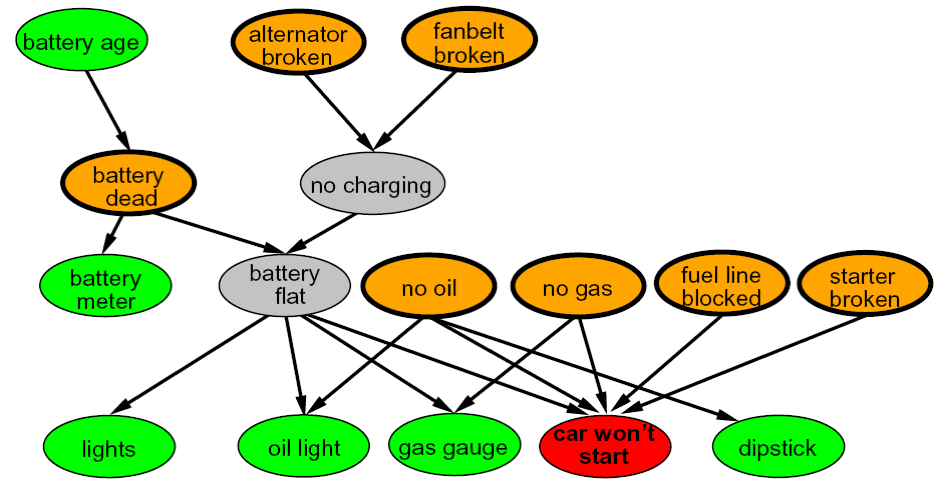 Bayes’ Net Semantics
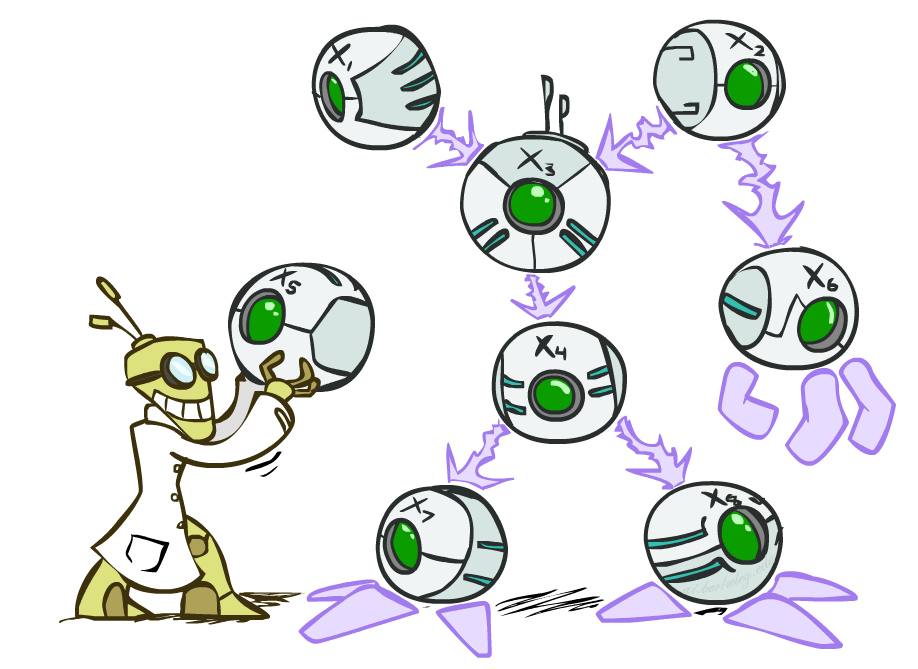 A directed, acyclic graph, one node per random variable

A conditional probability table (CPT) for each node

A collection of distributions over X, one for each combination of parents’ values



Bayes’ nets implicitly encode joint distributions

As a product of local conditional distributions

To see what probability a BN gives to a full assignment, multiply all the relevant conditionals together:
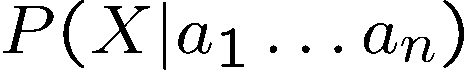 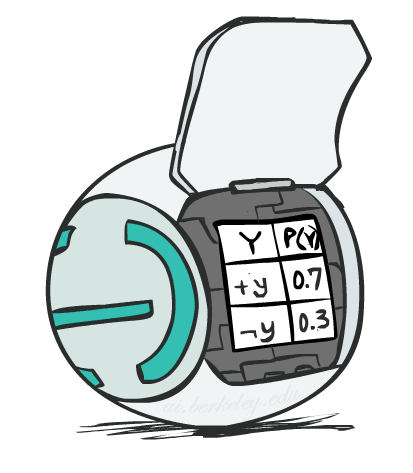 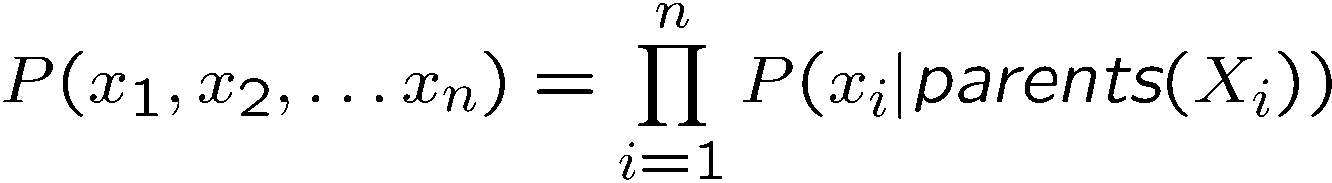 Example: Alarm Network
M
B
E
A
J
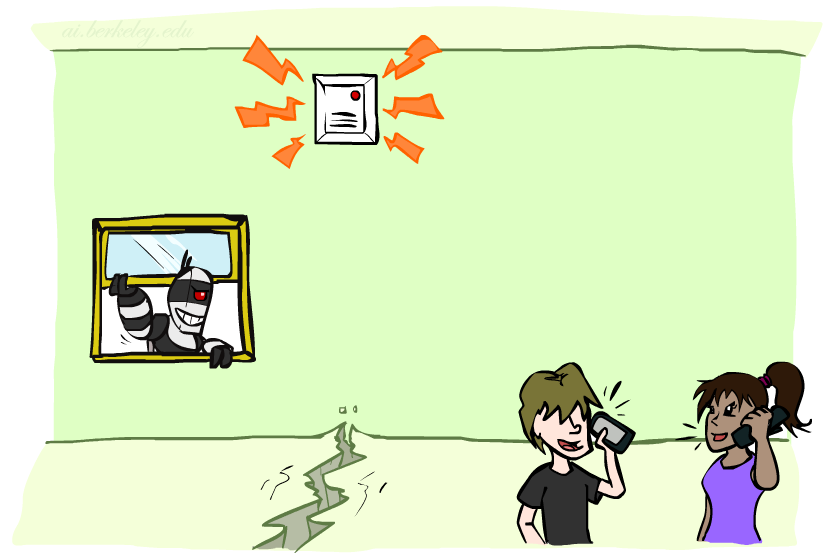 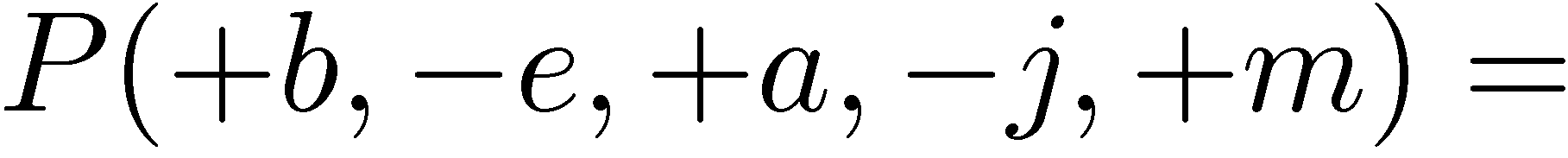 [Speaker Notes: demo]
Example: Alarm Network
M
B
E
A
J
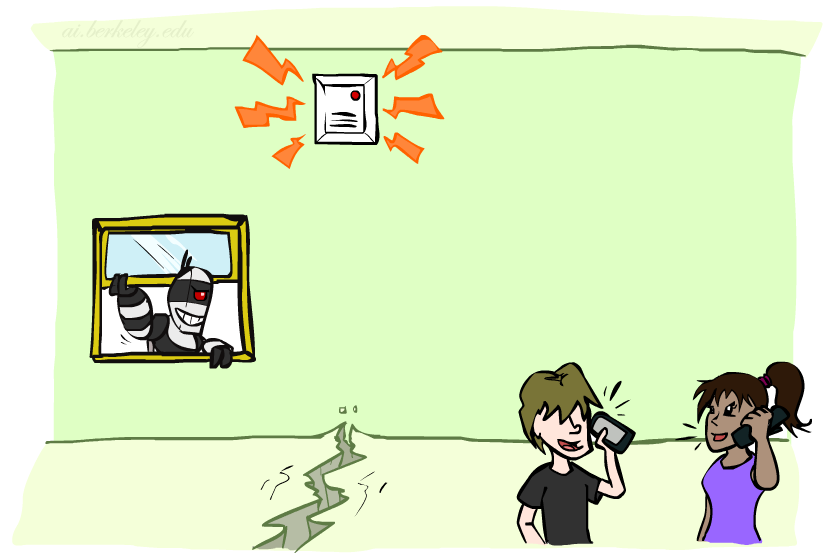 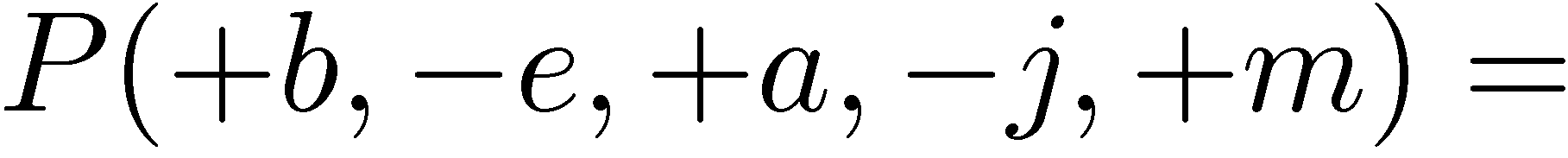 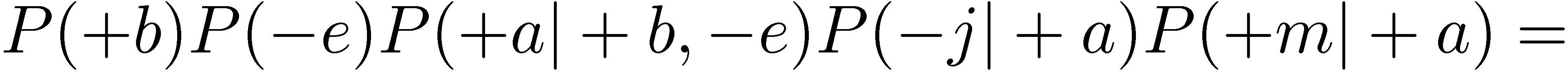 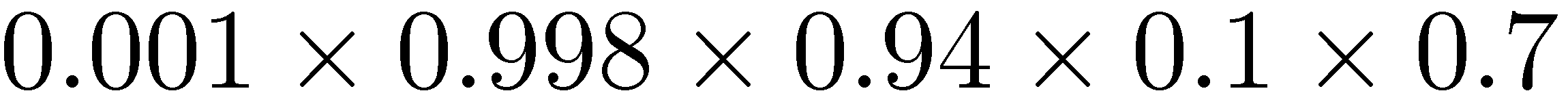 [Speaker Notes: demo]
Bayes’ Nets
Representation

Conditional Independences

Probabilistic Inference

Learning Bayes’ Nets from Data
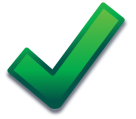 [Speaker Notes: 5:45]
Conditional Independence
X and Y are independent if


X and Y are conditionally independent given Z


(Conditional) independence is a property of a distribution

Example:
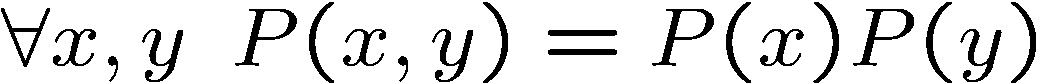 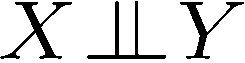 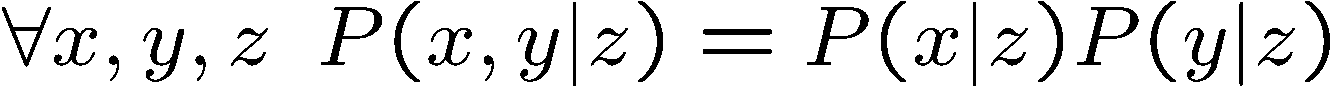 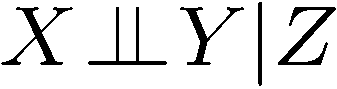 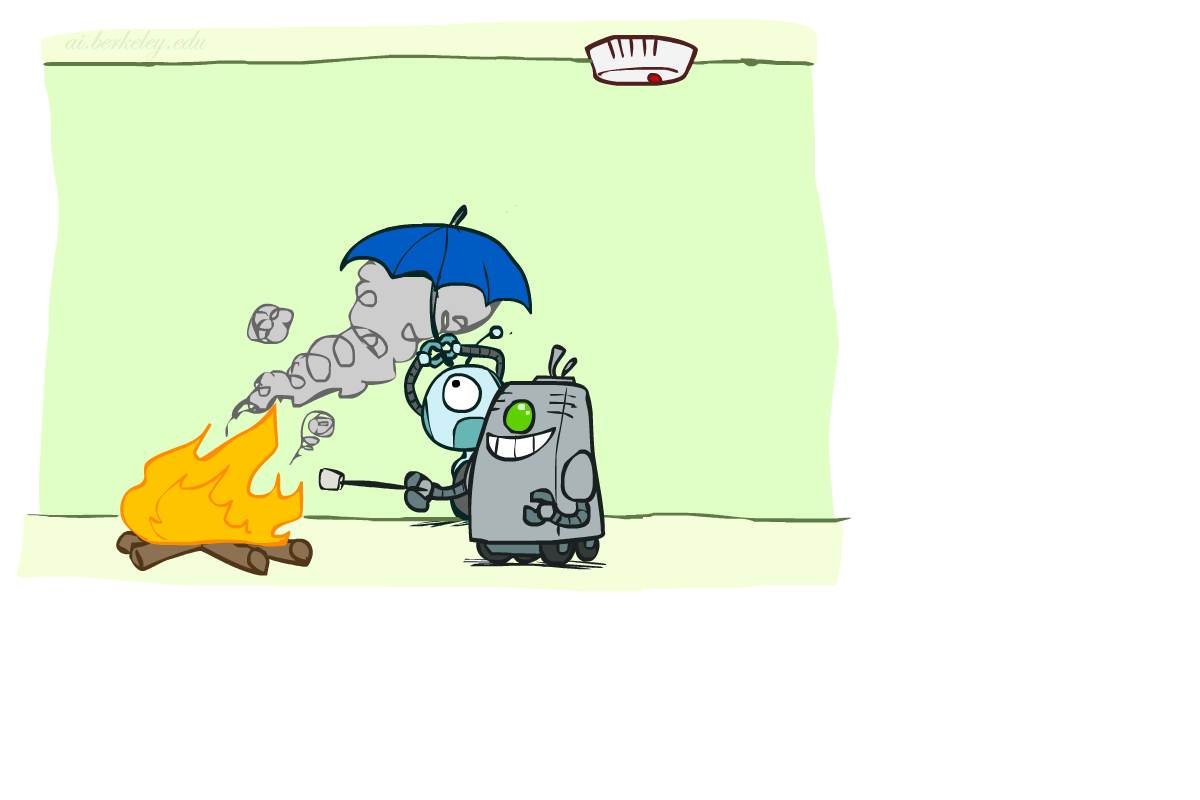 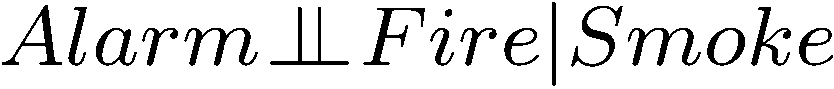 Bayes Nets: Assumptions
Assumptions we are required to make to define the Bayes net when given the graph:


Beyond above “chain rule  Bayes net” conditional independence assumptions 
Often additional conditional independences
They can be read off the graph

Why do we care?
Modeling: understand assumptions made when choosing a Bayes net graph
Interpretation: see the consequences of your choice of model
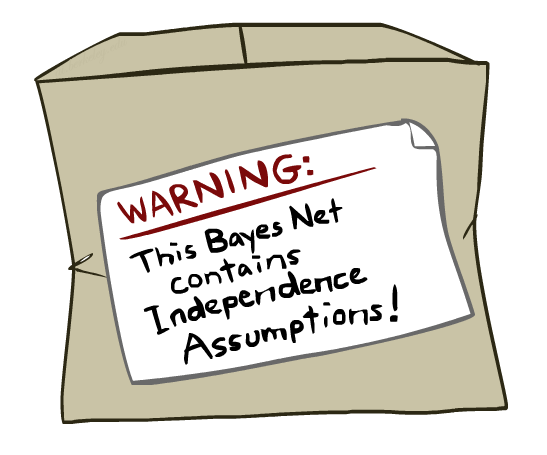 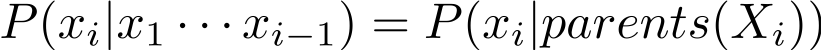 [Speaker Notes: 5:47]
Example
W
X
Y
Z
Implied conditional independence assumptions?
[Speaker Notes: 5:49]
D-separation
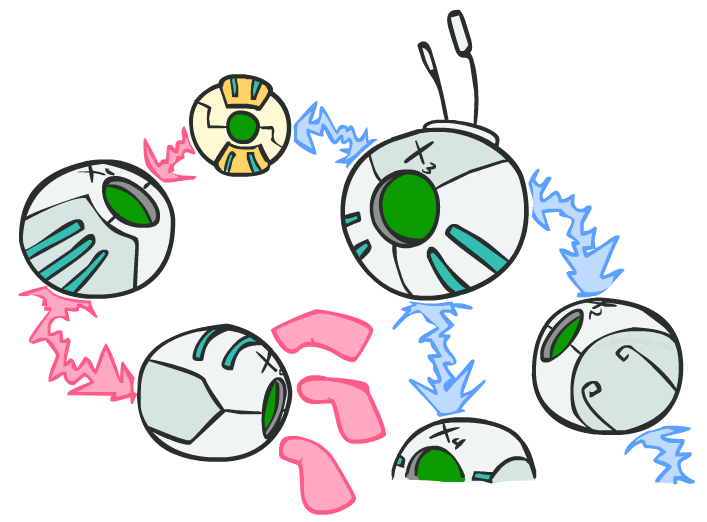 [Speaker Notes: Break until 5:50?]
Independence in a BN
Question of the day: are two nodes independent given certain evidence?
If yes, can prove using algebra (tedious in general)
If no, can prove with a counterexample
Let’s look at some examples
(turns out any larger example can be reduced to these smaller ones we are about to cover)
[Speaker Notes: 5:50]
D-separation: Outline
Study independence properties for triples

Analyze complex cases in terms of member triples
Causal Chains
This configuration is a “causal chain”
Guaranteed X independent of Z ?   No!

Counterexample:

Low pressure causes rain causes traffic,
    high pressure causes no rain causes no 
    traffic

In numbers:
	
    P( +y | +x ) = 1, P( -y | - x ) = 1,
    P( +z | +y ) = 1, P( -z | -y ) = 1
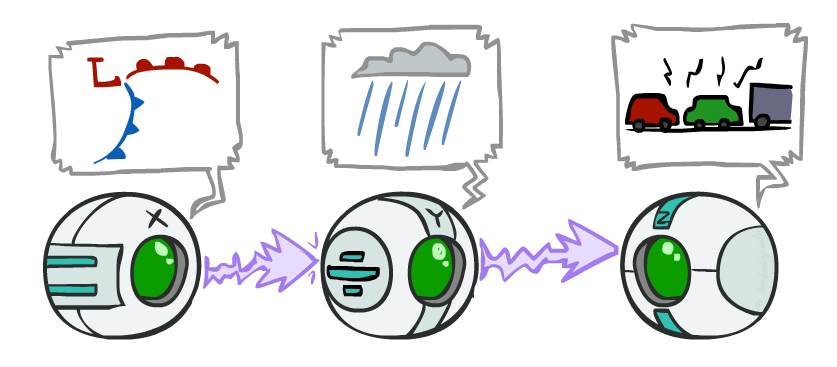 X: Low pressure          Y: Rain                          Z: Traffic
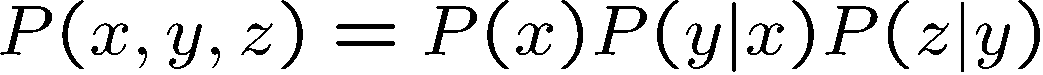 [Speaker Notes: 5:52]
Causal Chains
This configuration is a “causal chain”
Guaranteed X independent of Z given Y?
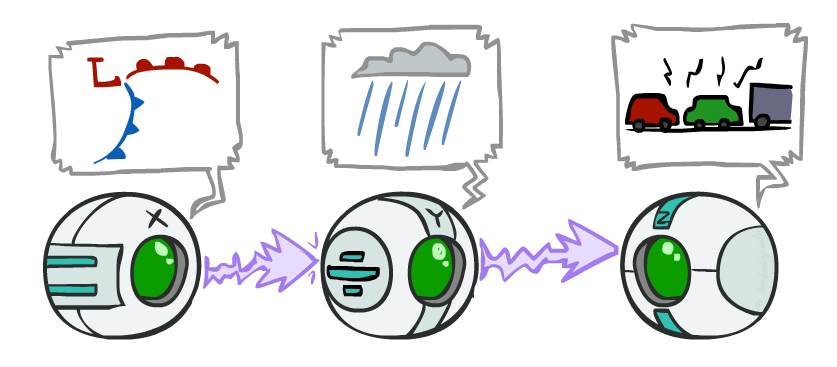 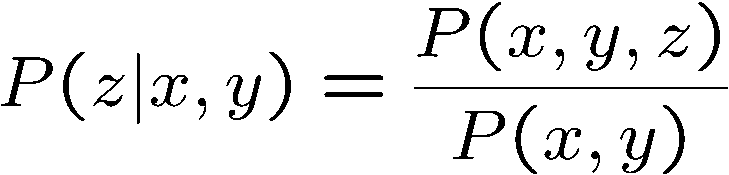 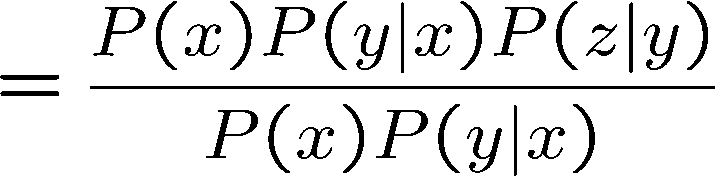 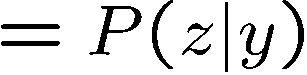 X: Low pressure          Y: Rain                          Z: Traffic
Yes!
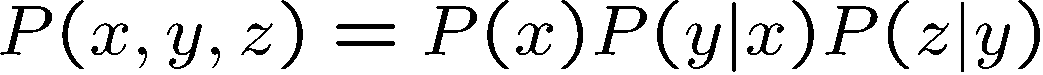 Evidence along the chain “blocks” the influence
[Speaker Notes: 5:54]
Common Cause
This configuration is a “common cause”
Guaranteed X independent of Z ?   No!


Counterexample:

Project due causes both forums busy 
	    and lab full 

In numbers:
	
         P( +x | +y ) = 1, P( -x | -y ) = 1,
	     P( +z | +y ) = 1, P( -z | -y ) = 1
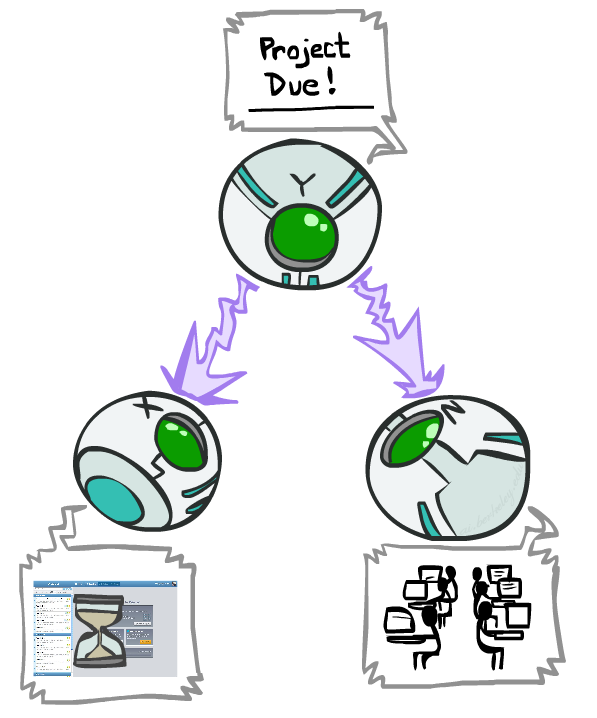 Y: Project due
X: Forums busy
Z: Lab full
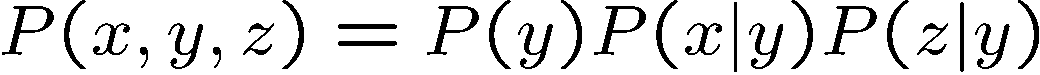 [Speaker Notes: 5:55]
Common Cause
This configuration is a “common cause”
Guaranteed X and Z independent given Y?
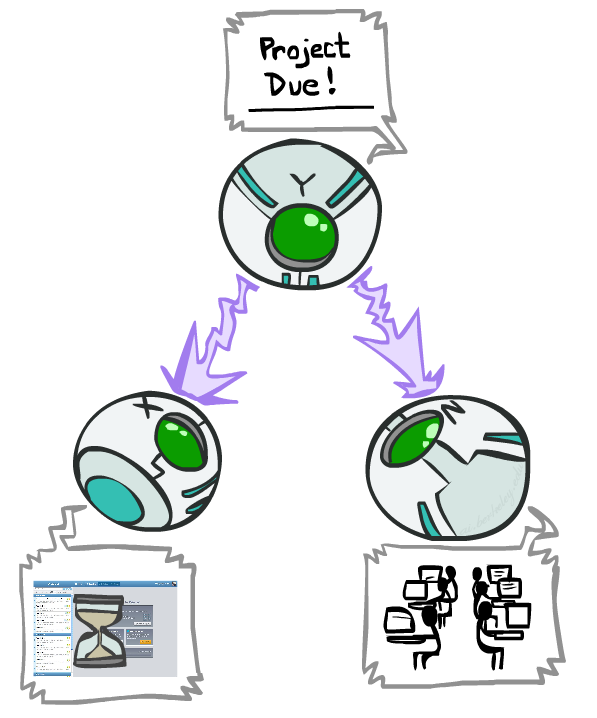 Y: Project due
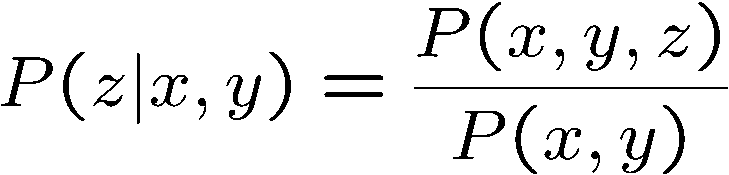 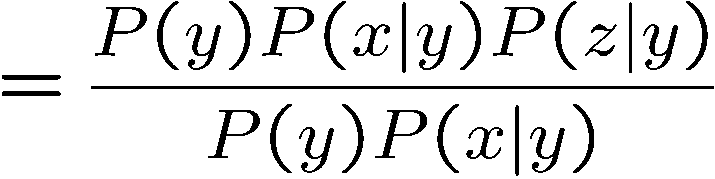 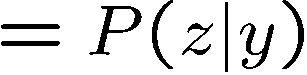 X: Forums busy
Z: Lab full
Yes!
Observing the cause blocks influence between effects.
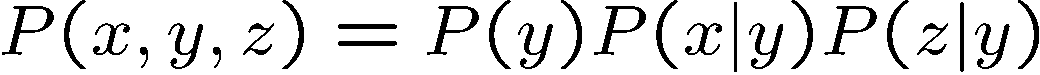 [Speaker Notes: 5:57]
Common Effect
X: Raining
Y: Ballgame
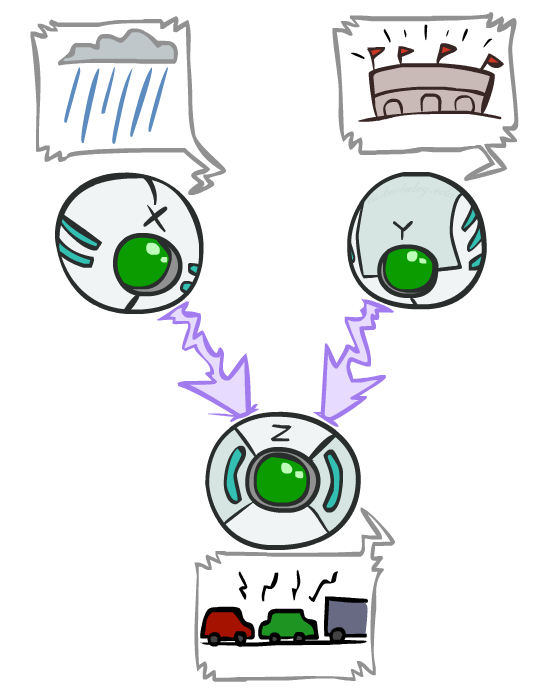 Are X and Y independent?
Yes: the ballgame and the rain cause traffic, but they are not correlated
Still need to prove they must be (try it!)

Are X and Y independent given Z?
No: seeing traffic puts the rain and the ballgame in competition as explanation.
Can be shown with numbers (try it!)

This is backwards from the other cases
Observing an effect activates influence between possible causes.
Also true if we observe an effect of Z (such as a traffic report) but not Z itself
Last configuration: two causes of one effect (v-structures)
Z: Traffic
[Speaker Notes: 6:00]
The General Case
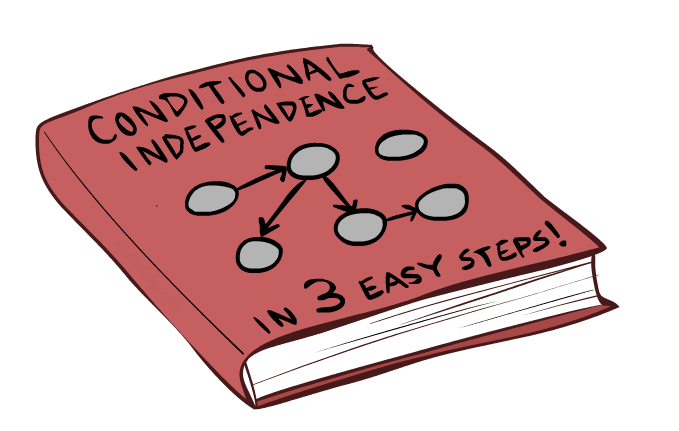 [Speaker Notes: Break until 6:00?]
The General Case
General question: in a given BN, are two variables independent (given evidence)?

Solution: analyze the graph
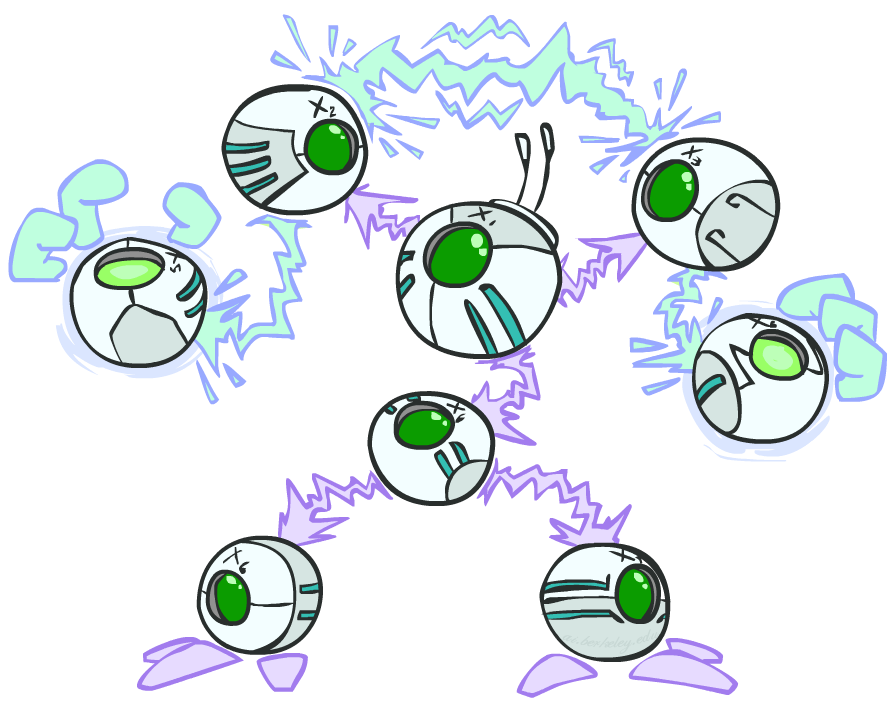 [Speaker Notes: 6:01]
Reachability
R
D
B
T
L
Recipe: shade evidence nodes, look for paths in the resulting graph

Attempt 1: 
if two nodes are connected by an undirected path not blocked by a shaded node, call them “connected”
If variables are not connected, i.e. “separated,” they can’t influence each other through any path in the graph
Hence they are conditionally independent given the shaded nodes!

Almost works, but not quite
Where does it break?
Answer: the v-structure at T doesn’t count as a link in a path unless “active”
How can we fix this?
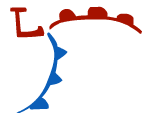 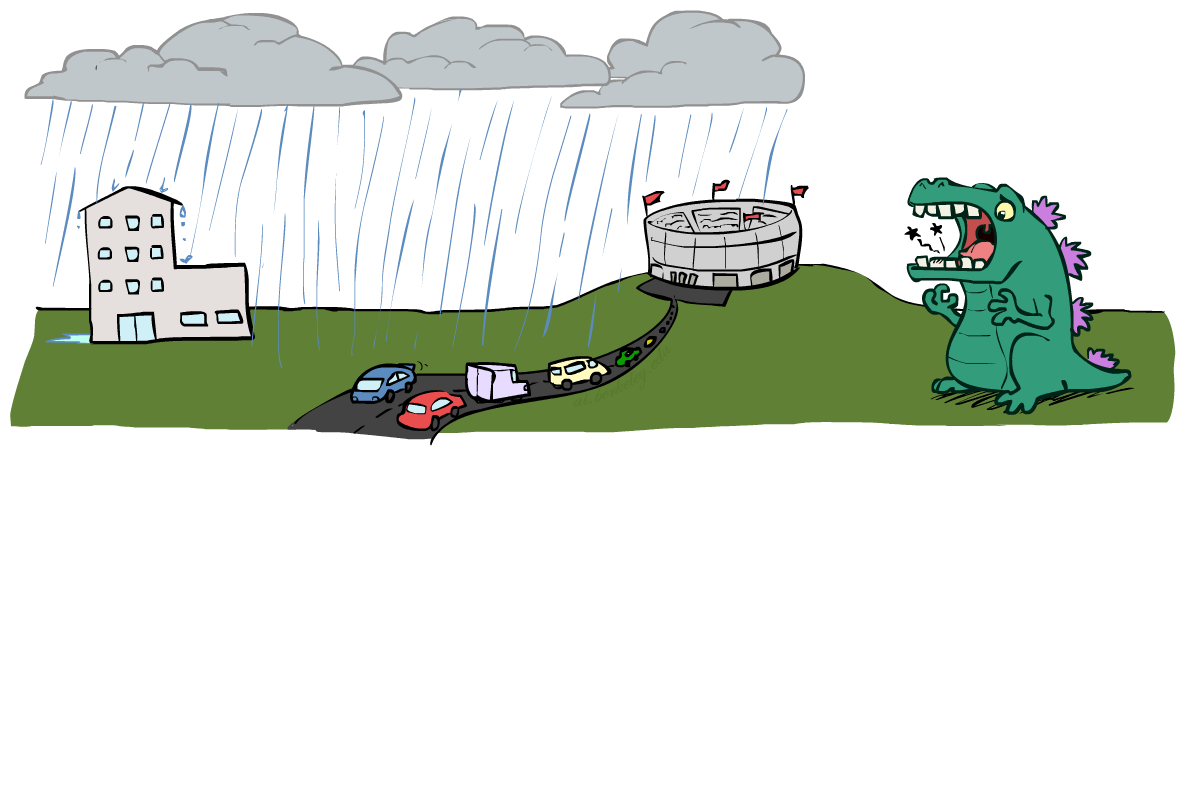 [Speaker Notes: 6:03]
Fixing Reachability
R
D
B
T
L
Recipe: shade evidence nodes, look for paths in the resulting graph

Attempt 2: 
if two nodes are connected by an undirected path not blocked by a shaded node…
…except for v-structures, where the rules are reversed and the node must be shaded…
… call them “d-connected.”
If variables are not connected, i.e. “d-separated,” they can’t influence each other through any path in the graph
Hence they are conditionally independent given the shaded nodes!

Let’s formalize this into an algorithm
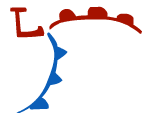 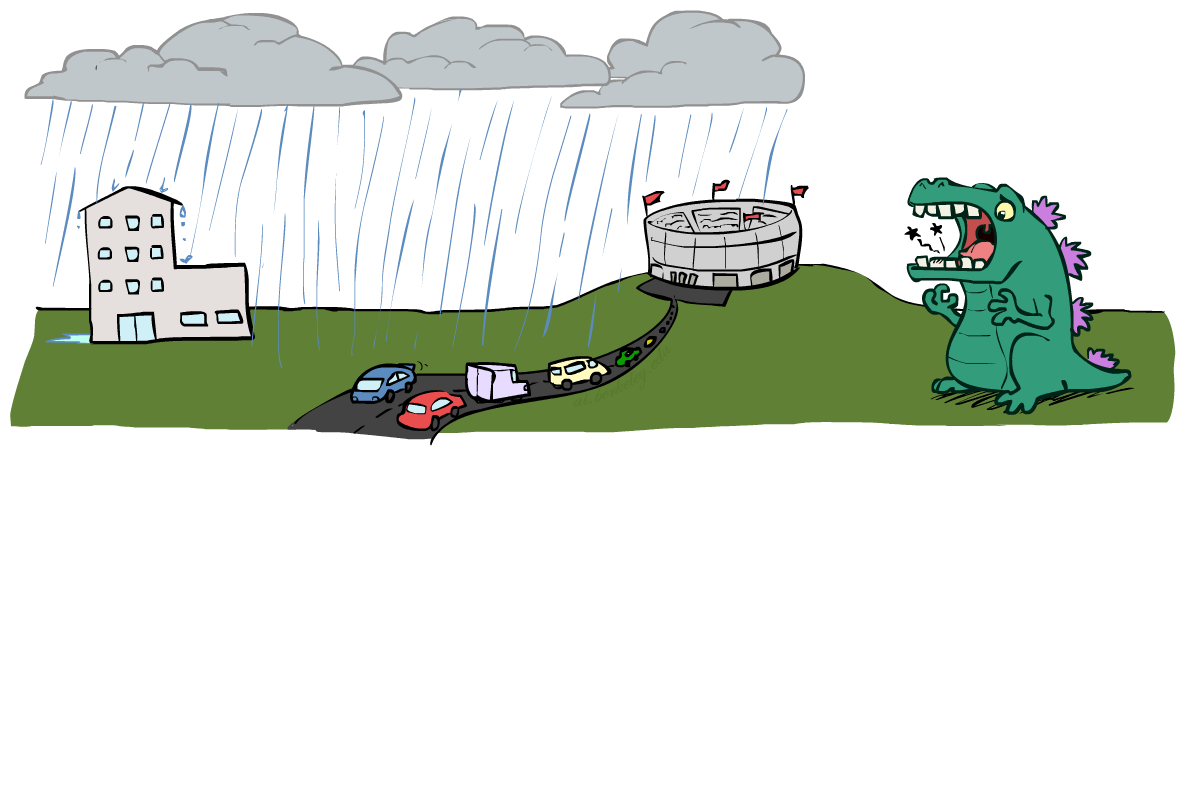 [Speaker Notes: 6:06]
D-Separation
Z2
Z1
A
Y
X
Z1
Z2
Goal: determine whether two variables X and Y are conditionally independent given a set of conditional variables Z

Steps:
Shade all nodes corresponding to variables in set Z
Enumerate all candidate paths (ignoring direction of edges) from X to Z
For each path, check if it “d-connects” X and Y
If no path d-connects them, they are d-separated!
nodes
d-separated
Z = {Z1, Z2}
44
[Speaker Notes: 6:11]
Active / Inactive Paths
A
Y
X
A
X
A
Y
Z2
Z2
Z2
Question: How can we formalize the “check if this path d-connects X and Y” step?
Call a path that d-connects X and Y an “active path”
Any path in a graph can be decomposed into triples of variables

A path is active if and only if each triple is active
A triple is active or not depending on the middle node (see table)
Active!
Active Triples
Inactive Triples
Active!
So this path is active!
[Speaker Notes: 6:16]
D-Separation: Full picture
Z2
Z1
A
Y
X
Z1
Z2
Goal: determine whether two variables X and Y are conditionally independent given a set of conditional variables Z

Steps:
Shade all nodes corresponding to variables in set Z
Enumerate all candidate paths (ignoring direction of edges) from X to Z
For each path:
Decompose the path into triples
If all triples are active, this path is active and d-connects them
If no path is active, they are d-separated
Z = {Z1, Z2}
46
[Speaker Notes: 6:18]
Active / Inactive Paths
Active Triples
Inactive Triples
Question: Are X and Y conditionally independent given evidence variables {Z}?
Yes, if X and Y “d-separated” by Z
Consider all (undirected) paths from X to Y
No active paths = independence!


A path is active if each triple is active:
Causal chain A → B → C where B is unobserved (either direction)
Common cause A ← B → C where B is unobserved
Common effect (aka v-structure)
	A → B ← C where B or one of its descendents is observed
	

All it takes to block a path is a single inactive segment
D-Separation
?
Query:	

Check all (undirected!) paths between        and 

If one or more active, then independence not guaranteed
   

Otherwise (i.e. if all paths are inactive),
    then independence is guaranteed
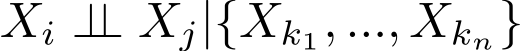 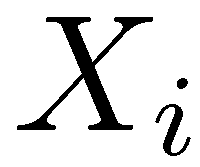 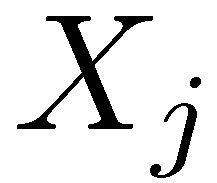 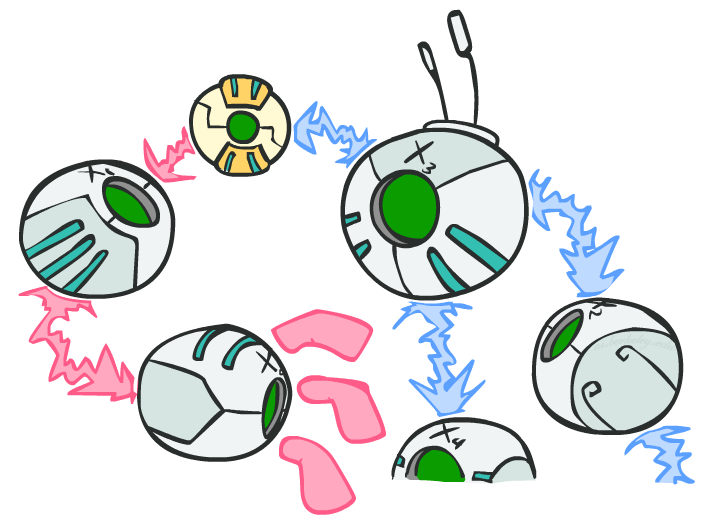 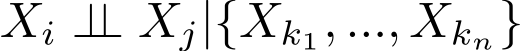 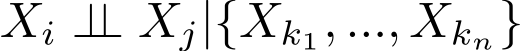 Example
T’
R
B
T
Yes
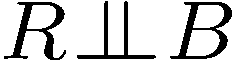 No
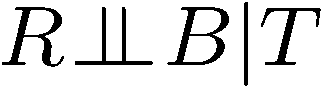 No
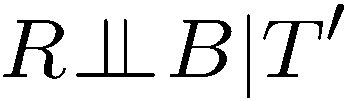 [Speaker Notes: T’: traffic report

6:20]
Example
T’
D
R
B
T
L
Yes
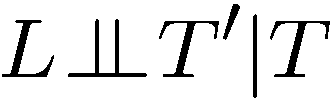 Yes
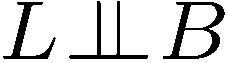 No
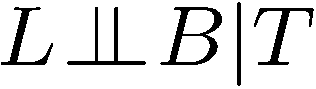 No
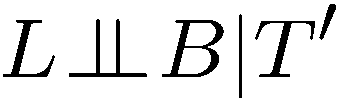 Yes
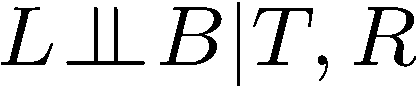 [Speaker Notes: 6:22]
Example
D
R
T
S
Variables:
R: Raining
T: Traffic
D: Roof drips
S: I’m sad
Questions:
No
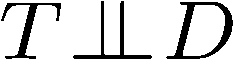 Yes
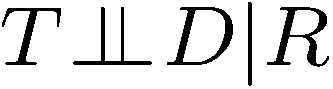 No
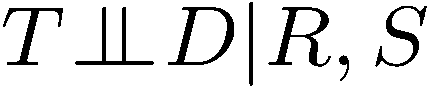 [Speaker Notes: 6:24]
Structure Implications
Given a Bayes net structure, can run d-separation algorithm to build a complete list of conditional independences that are necessarily true of the form




This list determines the set of probability distributions that can be represented
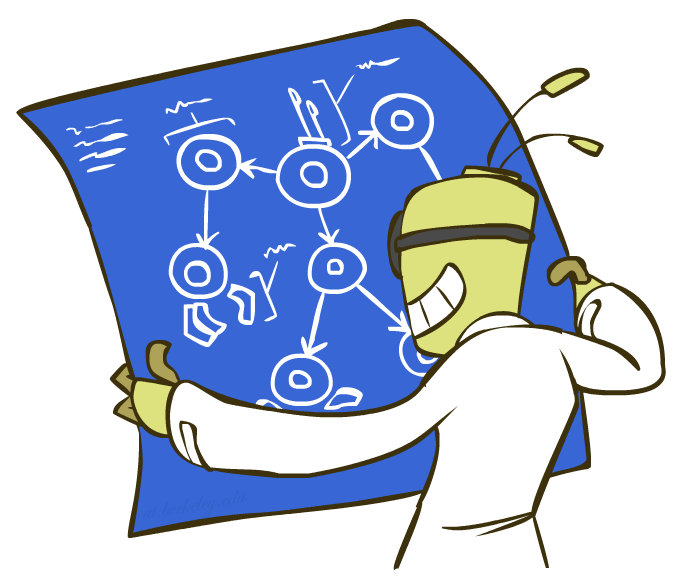 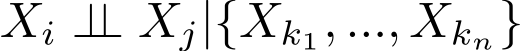 [Speaker Notes: Enumerate all possible queries and run the algorithm
Not something we’d actually do, but useful for understanding what the graph tells us about the joint distribution before even looking at the CPTs

6:26]
Computing All Independences
X
Y
Z
X
Y
Z
Y
Y
X
X
Z
Z
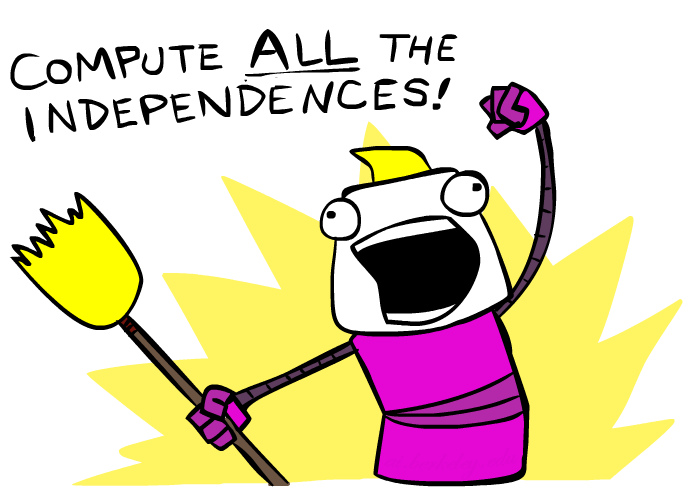 Topology Limits Distributions
X
Y
X
Y
X
Y
Z
Z
Z
Y
Y
Y
Y
Y
Y
X
X
X
X
X
X
Z
Z
Z
Z
Z
Z
Y
X
Z
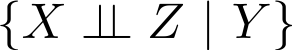 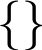 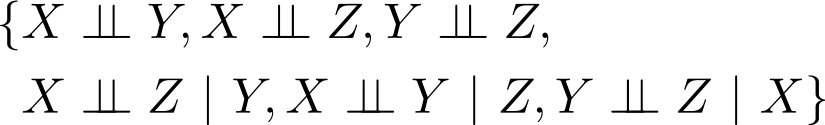 Given some graph topology G, only certain joint distributions can be encoded

The graph structure guarantees certain (conditional) independences

(There might be more independence)

Adding arcs increases the set of distributions, but has several costs

Full conditioning can encode any distribution
[Speaker Notes: 6:29]
Bayes Nets Representation Summary
Bayes nets compactly encode joint distributions

Guaranteed independencies of distributions can be deduced from BN graph structure

D-separation gives precise conditional independence guarantees from graph alone

A Bayes’ net’s joint distribution may have further (conditional) independence that is not detectable until you inspect its specific distribution
[Speaker Notes: 6:30]
Bayes’ Nets
Representation

Conditional Independences

Probabilistic Inference
Enumeration (exact, exponential complexity)
Variable elimination (exact, worst-case
		exponential complexity, often better)
Probabilistic inference is NP-complete
Sampling (approximate)

Learning Bayes’ Nets from Data
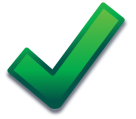 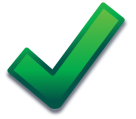 [Speaker Notes: 6:30]